МИНИСТЕРСТВО ОБРАЗОВАНИЯ РЕСПУБЛИКИ МОРДОВИЯ

Портфолио
Кудрявцева Владимира Николаевича
тренера – преподавателя 
по футболуМуниципального учреждения
 дополнительного образования
«Детско – юношеская спортивная школа №1»
г.о. Саранск
Образование: Высшее, МГУ им. Н.П.Огарёва, исторический факультет
квалификация: «История, преподаватель истории и обществоведения», 
дата выдачи 25.06.1990г.
Профессиональная переподготовка: межотраслевой региональный центр повышения квалификации и профессиональной подготовки «Высшая школа тренеров» ФГБОУ ВПО «Российский государственный университет физической культуры, спорта, молодежи и туризма (ГЦОЛИФК)», ведение профессиональной деятельности в области физической культуры и спорта по программе «Тренер по детско-юношескому футболу», 10.04.2014 г.

Основной стаж педагогической работы 31 годОбщий стаж работы 31 год
Наличие квалификационной категории: первая 24.12.2024г.
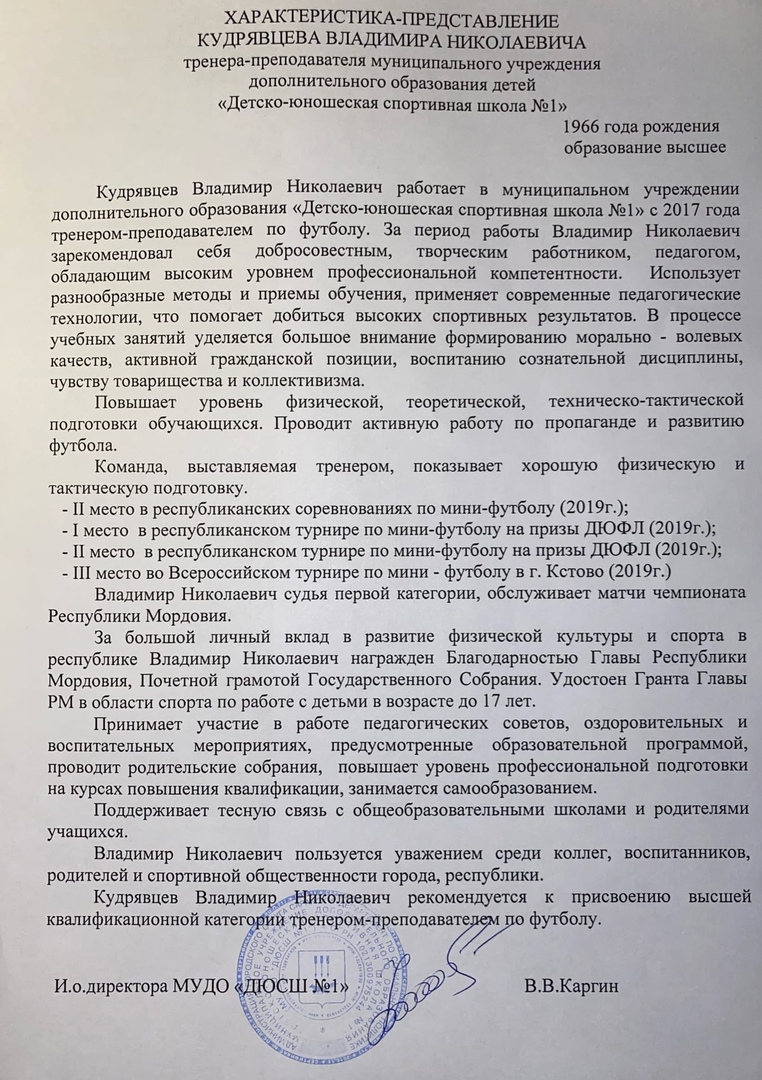 2.Степень обеспечения повышения уровня подготовленности воспитанников
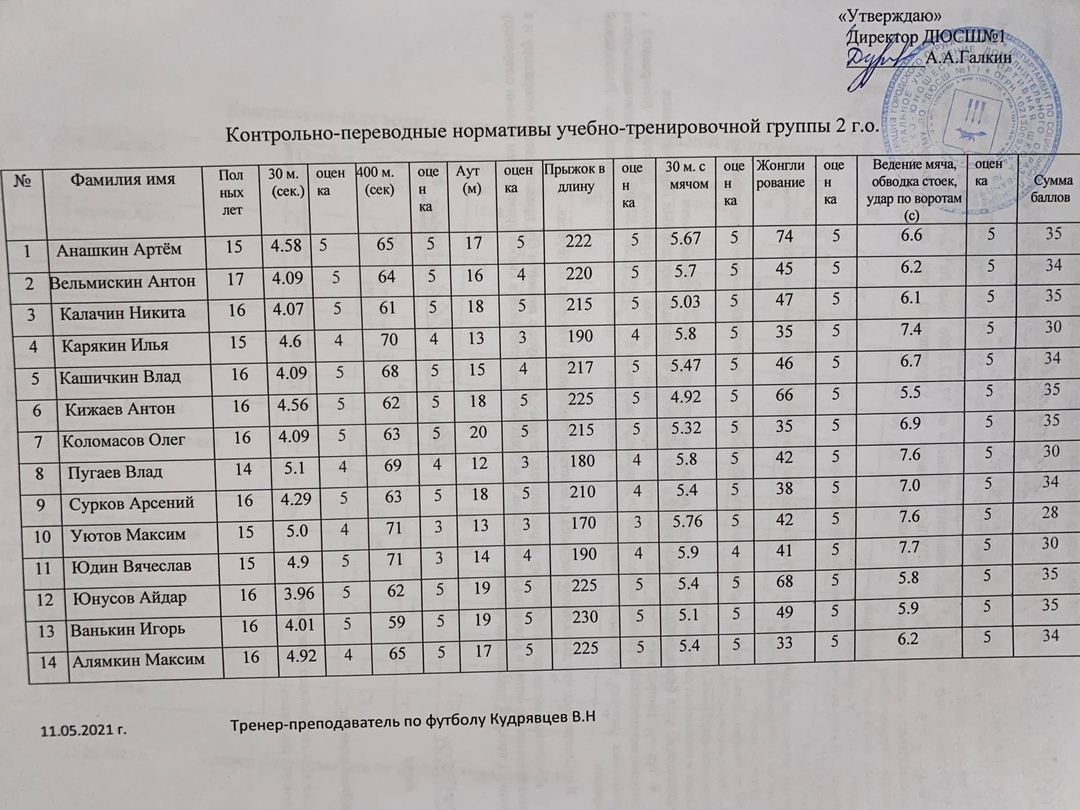 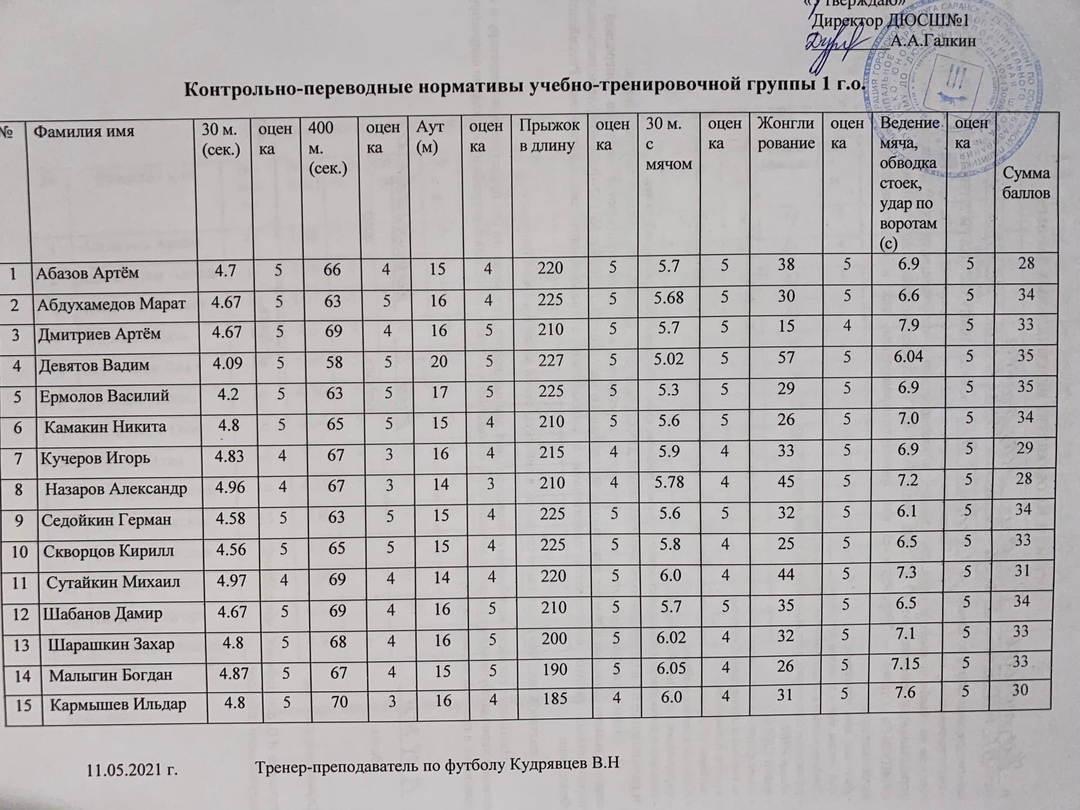 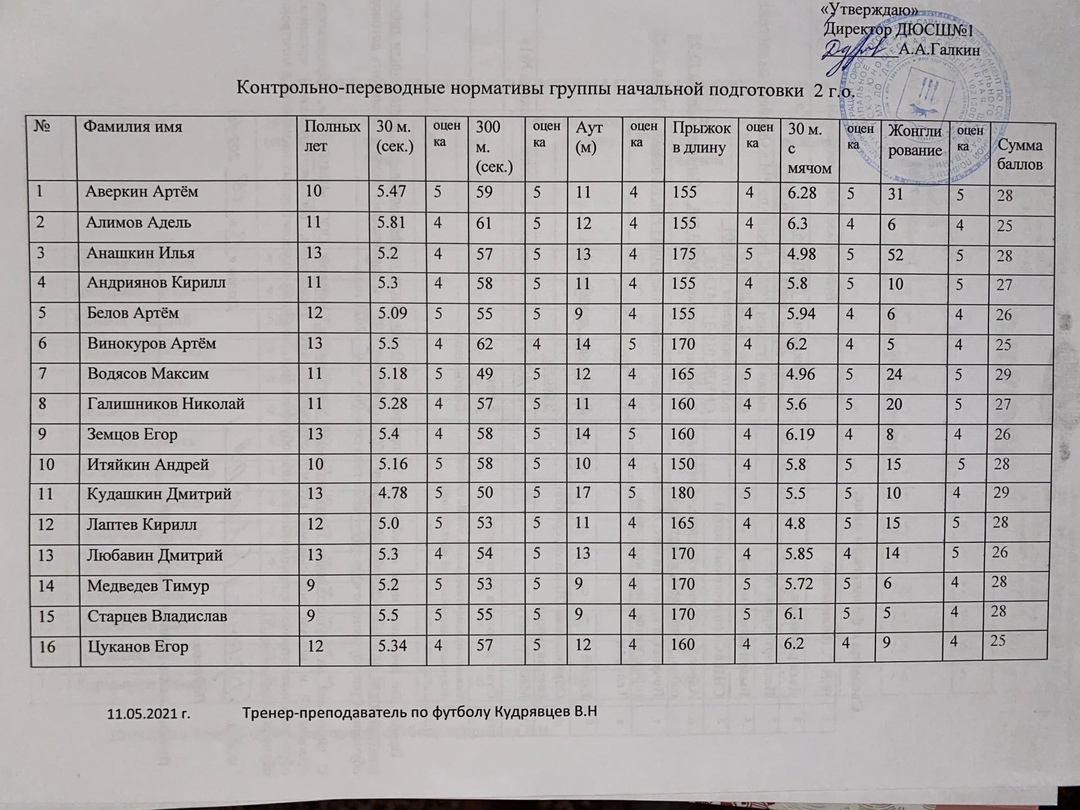 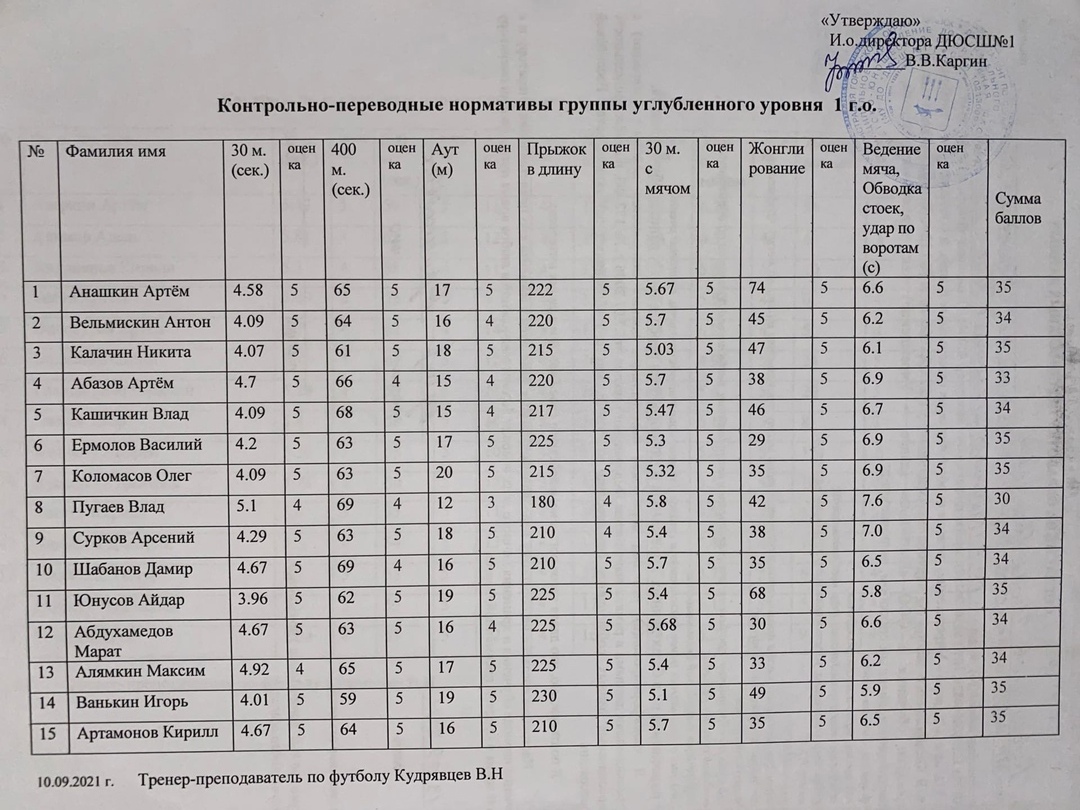 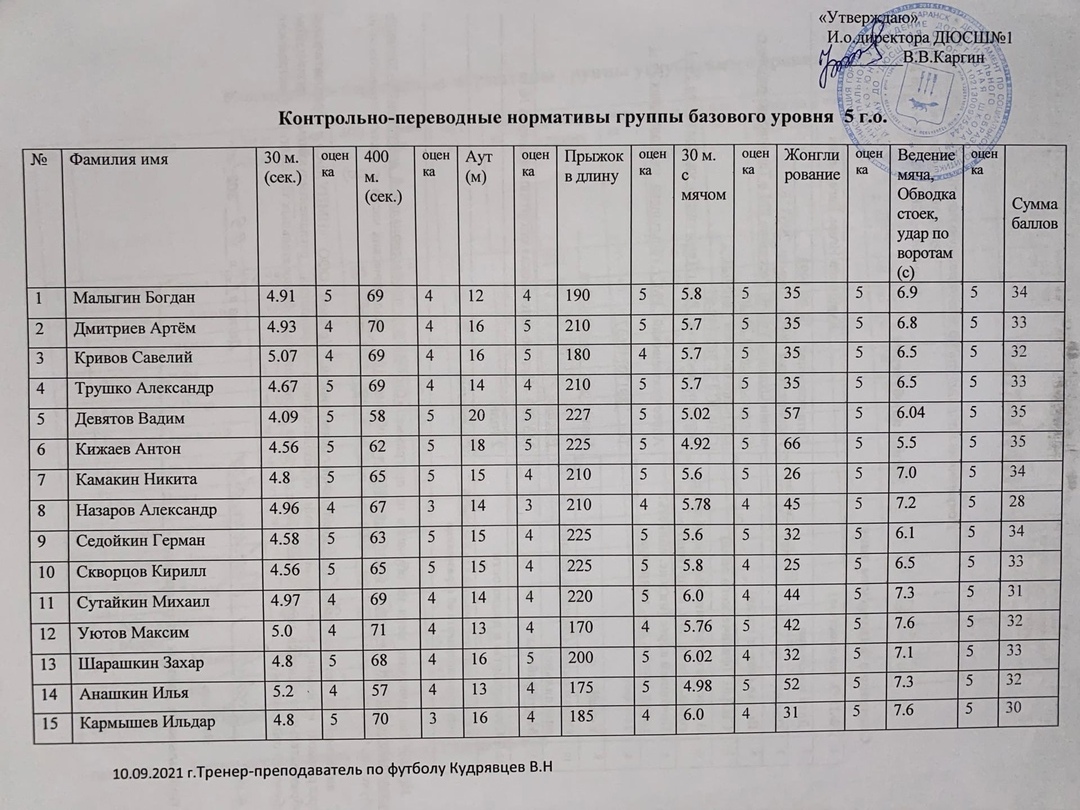 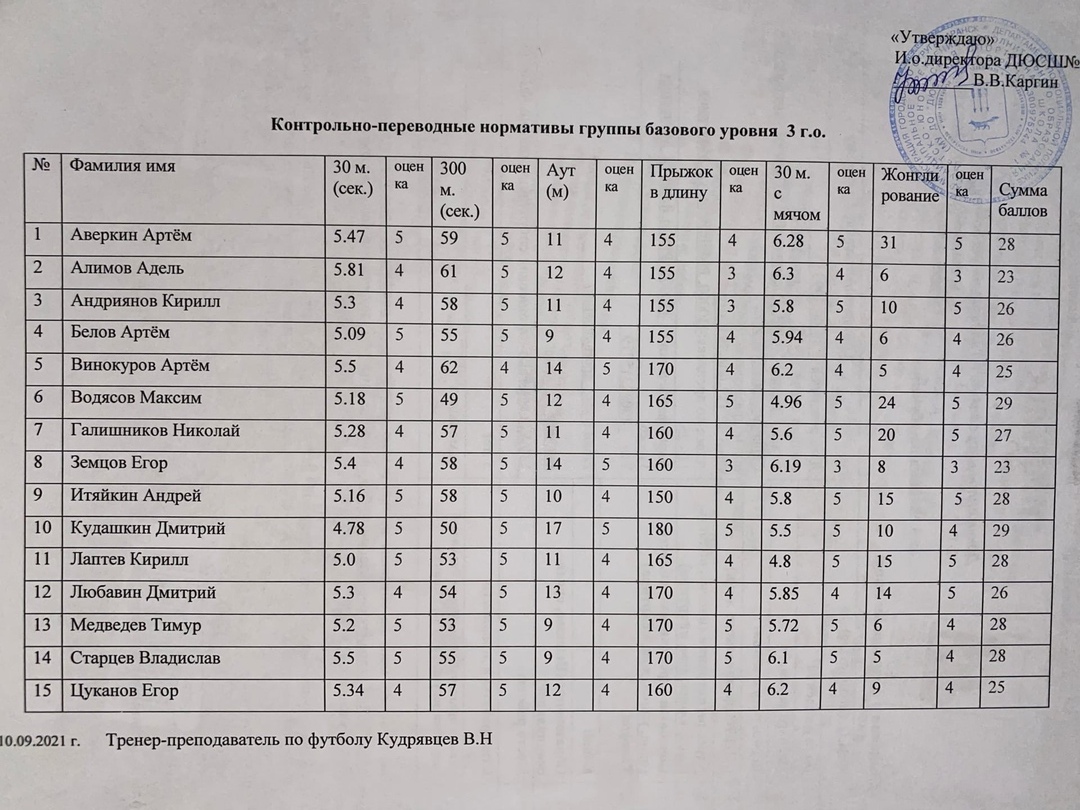 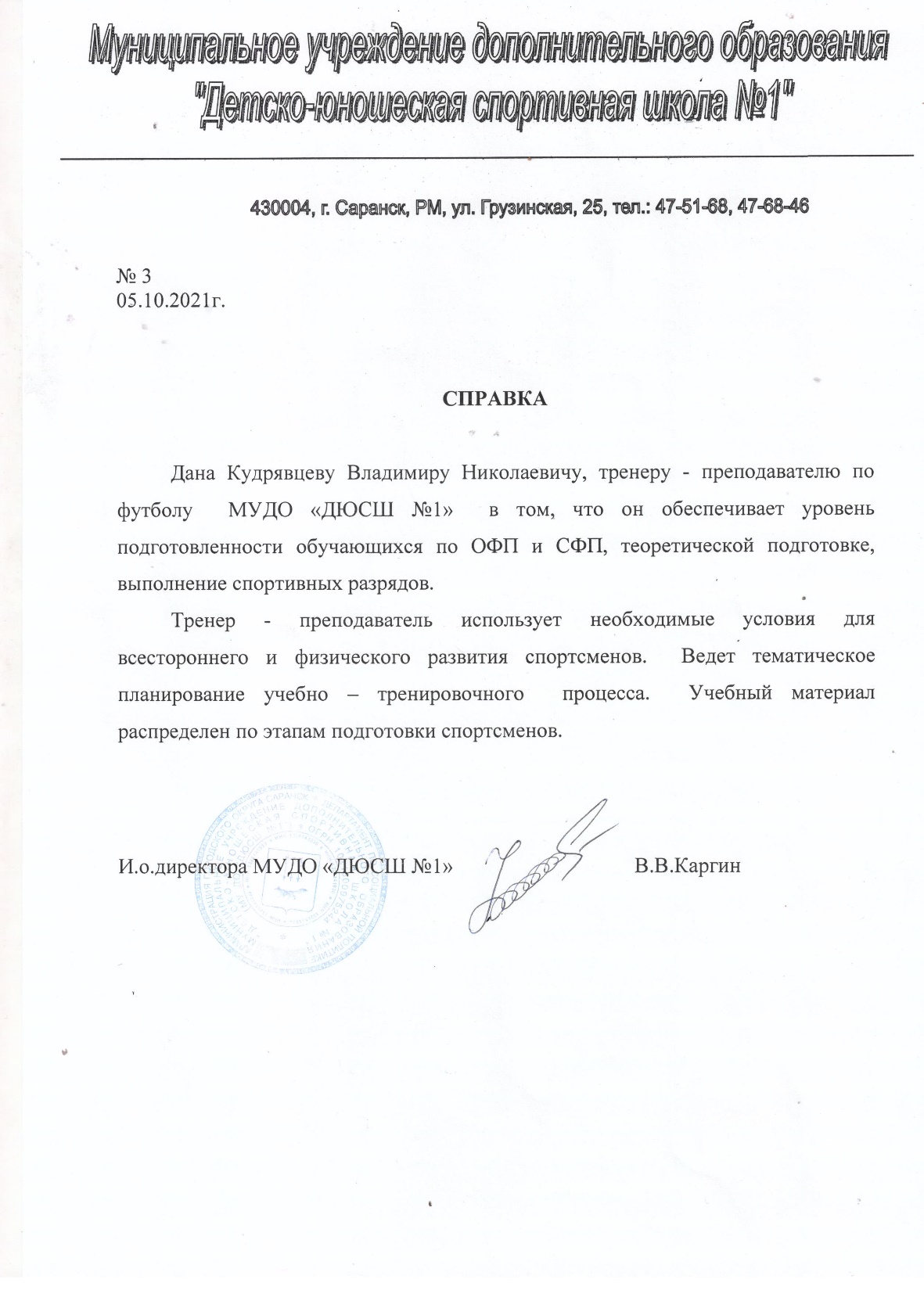 3.Сохранность контингента воспитанников на этапах спортивной подготовки
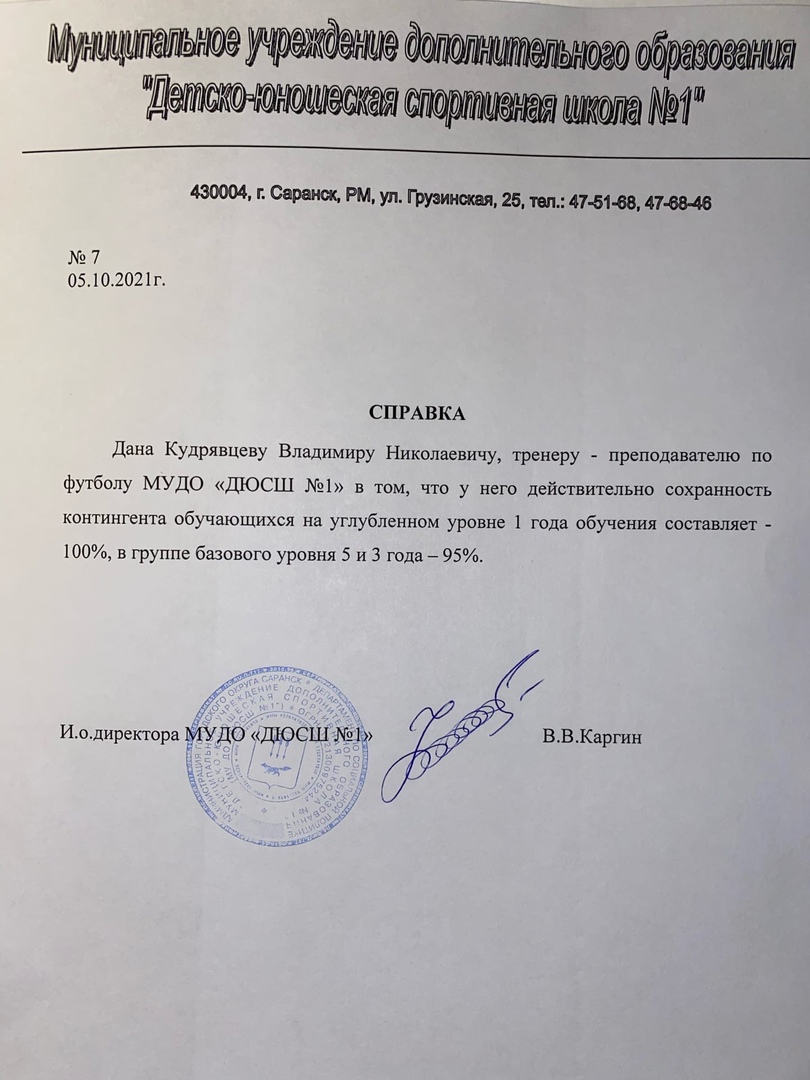 4.Результаты анализа текущей документации
Согласно нормативных документов, имеется следующая учебная документация:

Журнал учета работы учебных групп
Личные дела на  обучающихся (заявление, личные карточки)
Протоколы контрольных переводных нормативов
Календарный план спортивно-массовых мероприятий
Протоколы, положения соревнований
Учебные планы и рабочий план конспект
План воспитательной  и культурно-массовой работы с обучающимися
Перспективный план
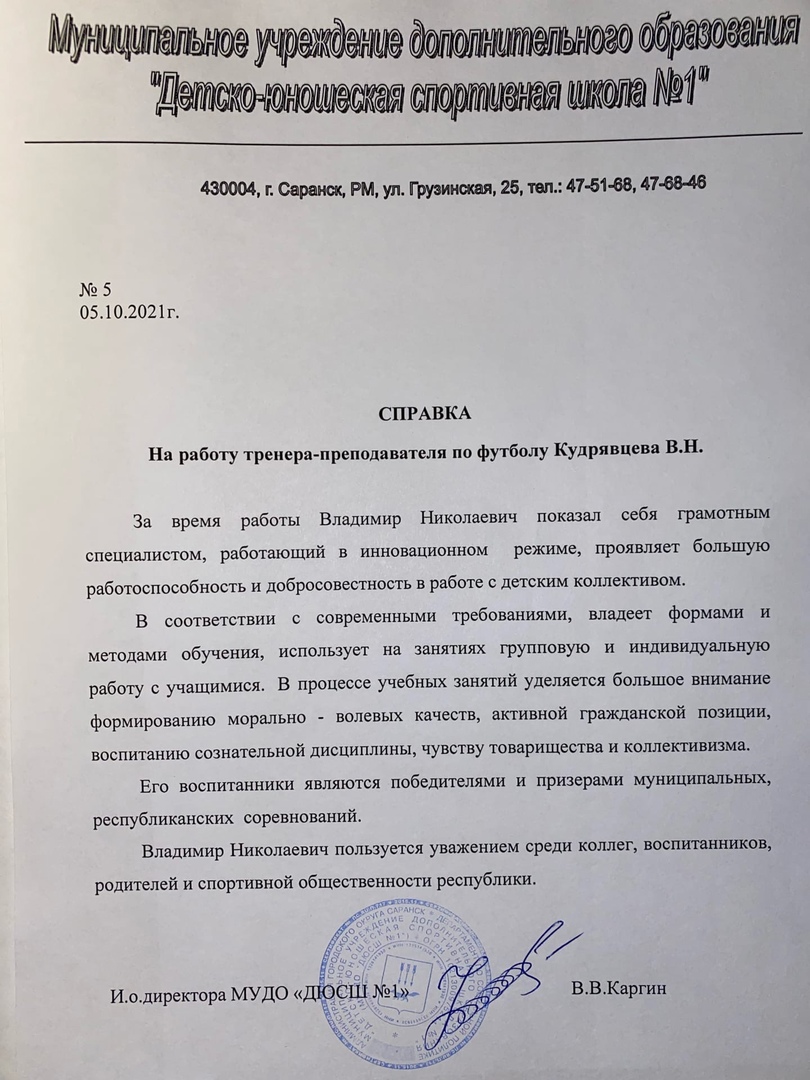 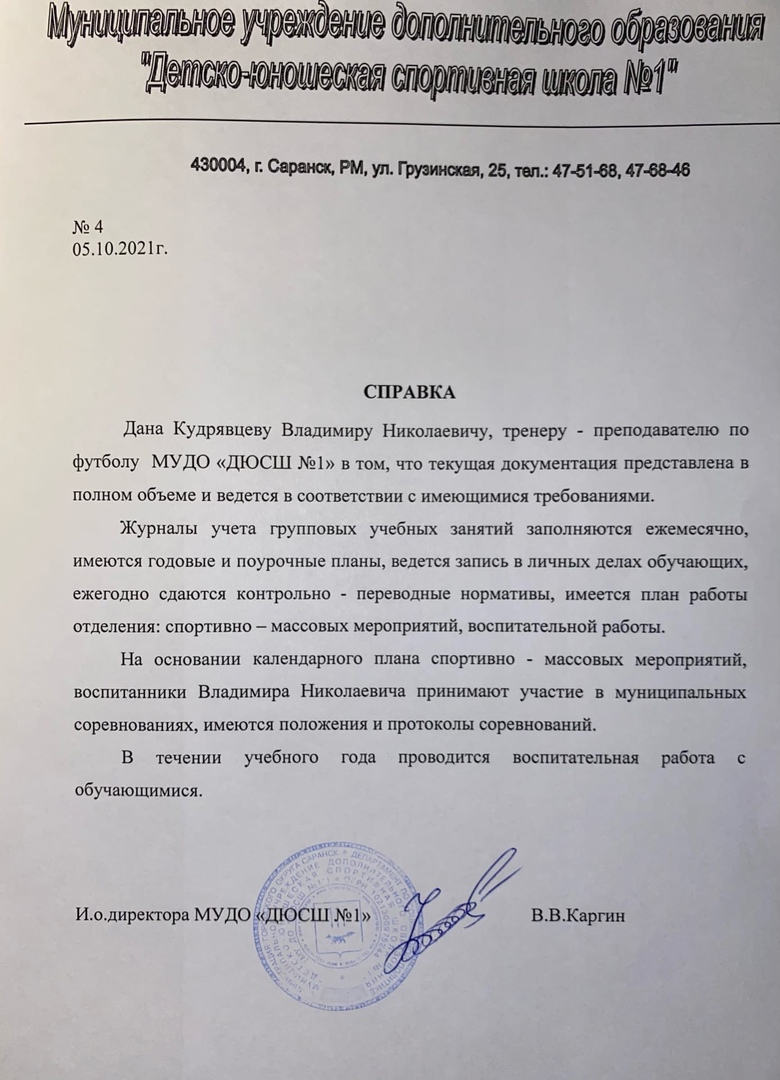 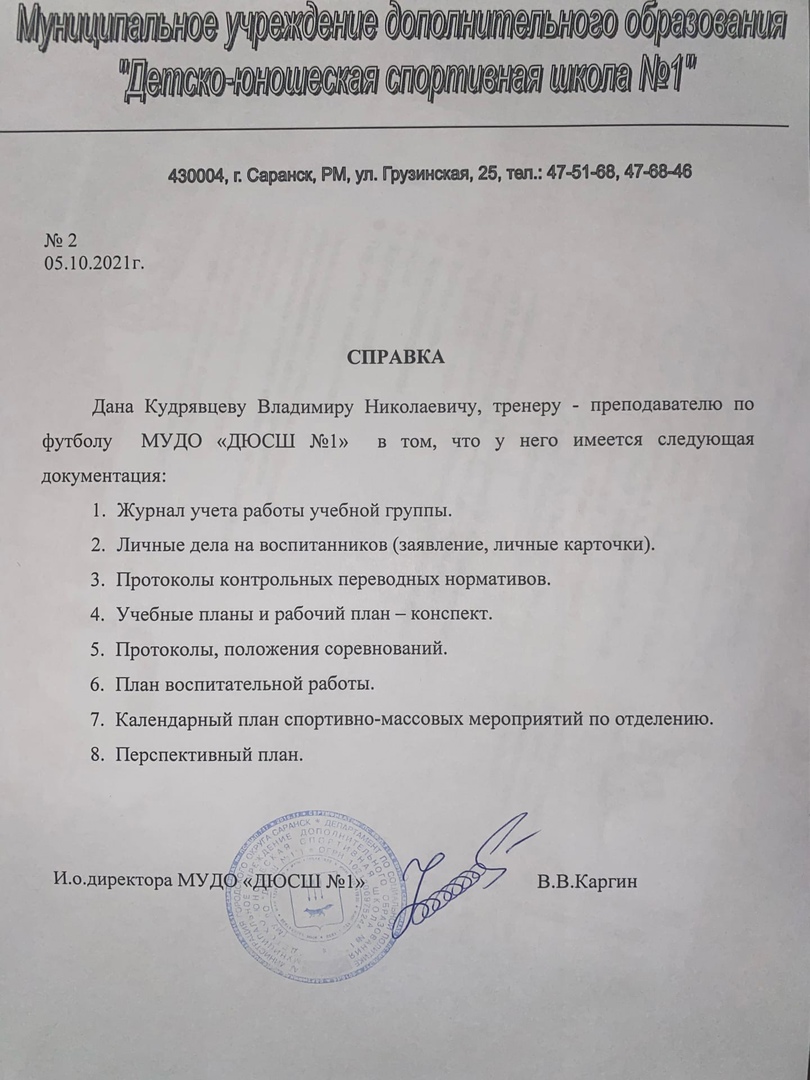 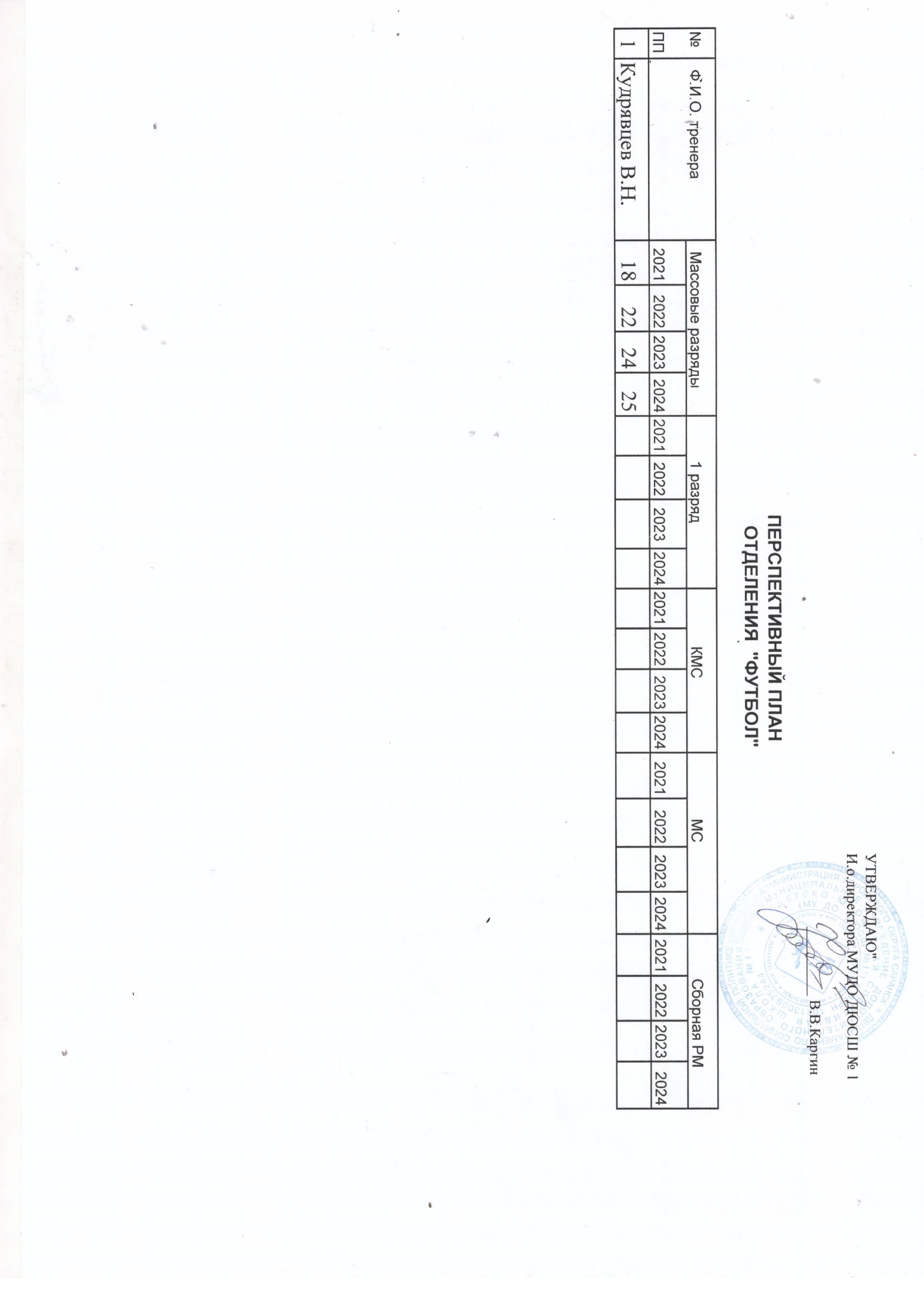 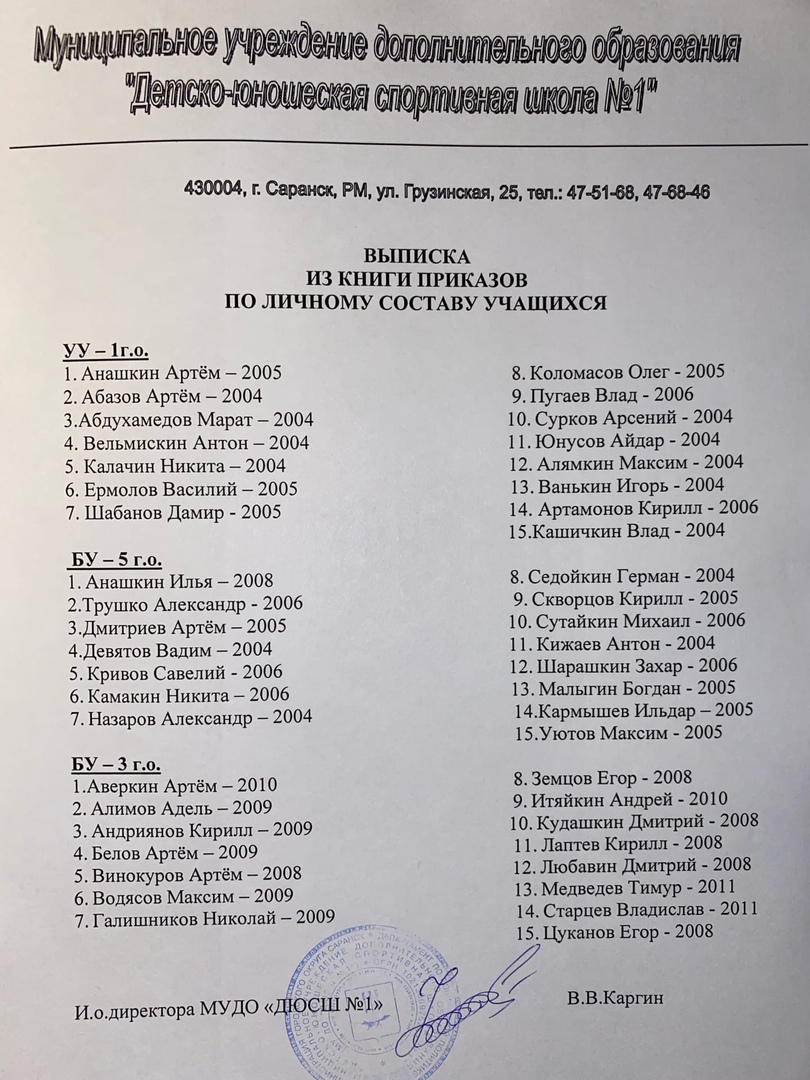 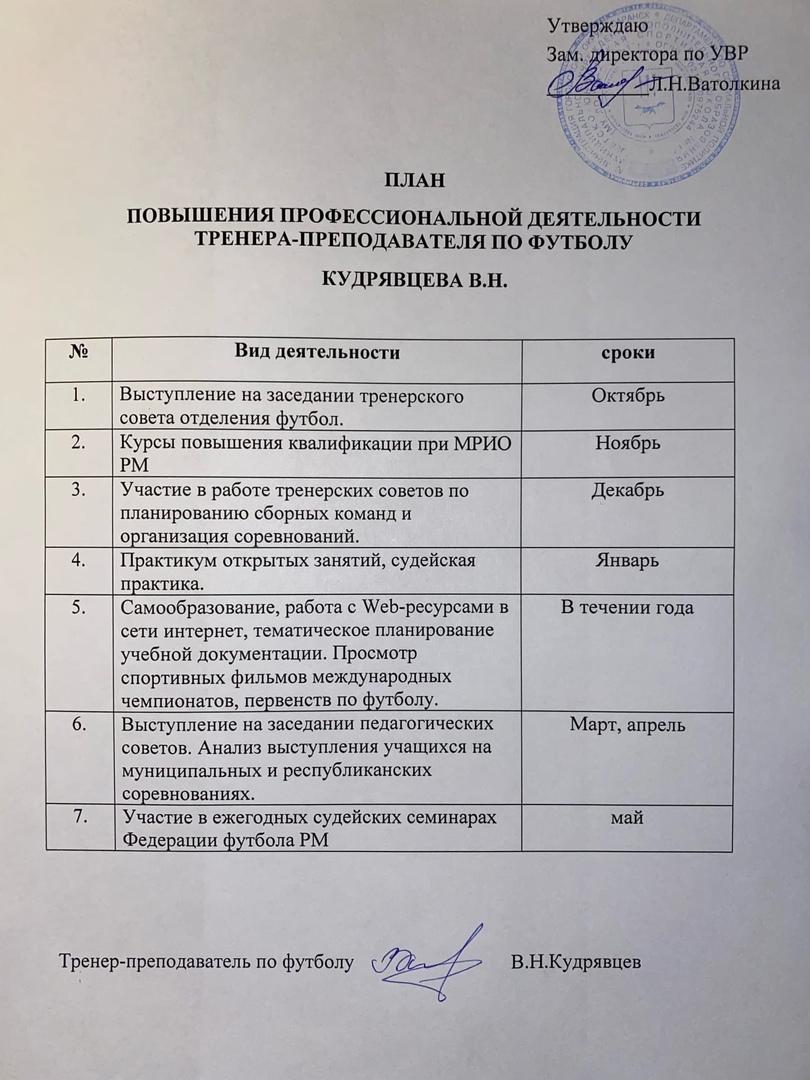 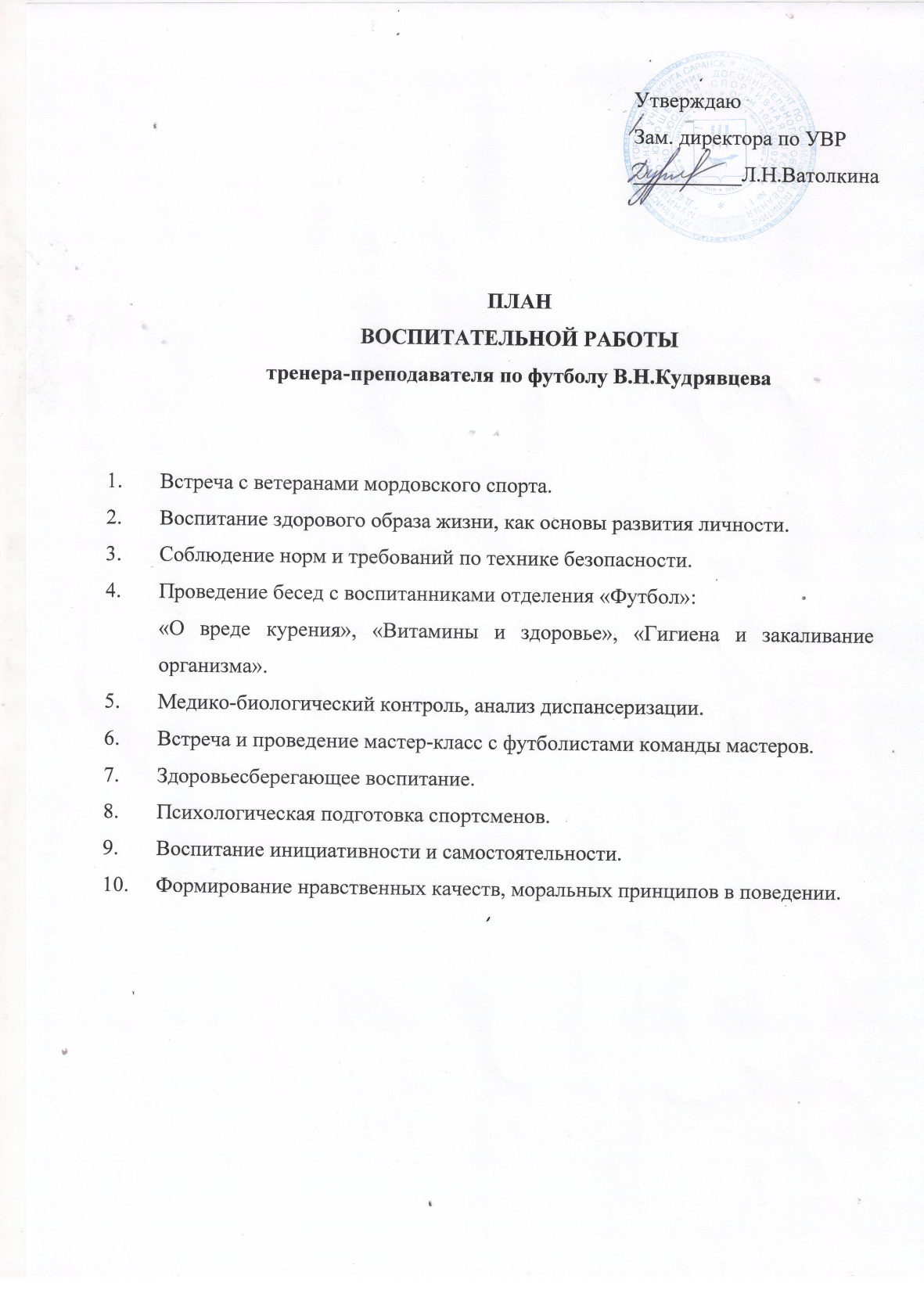 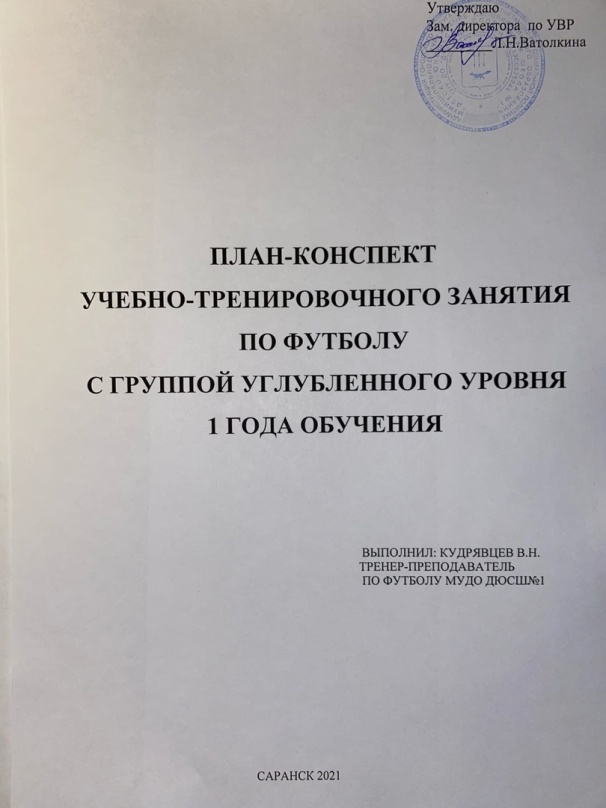 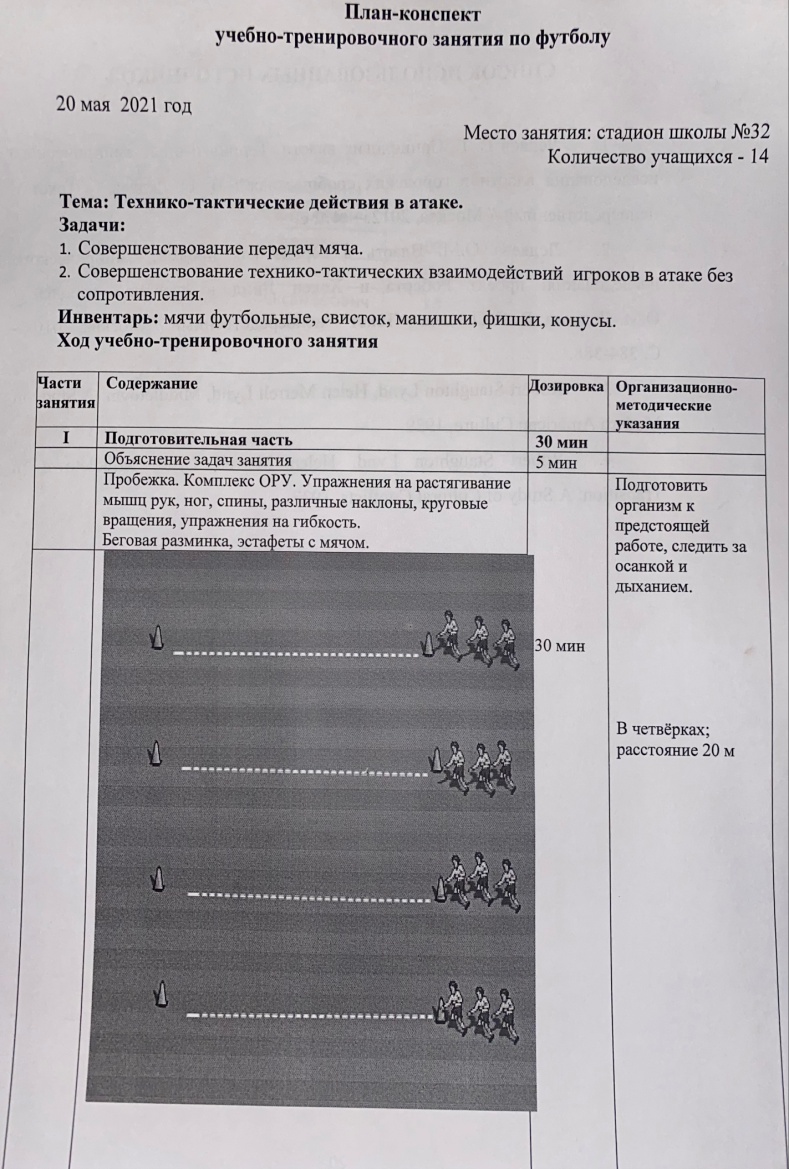 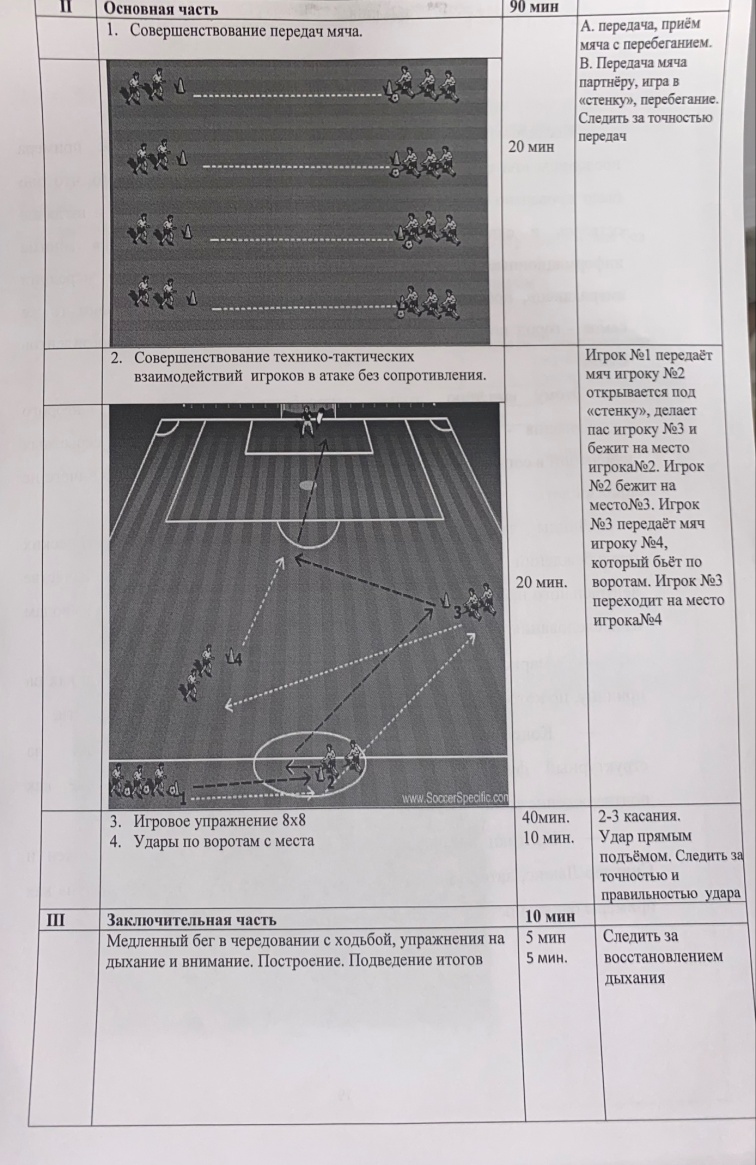 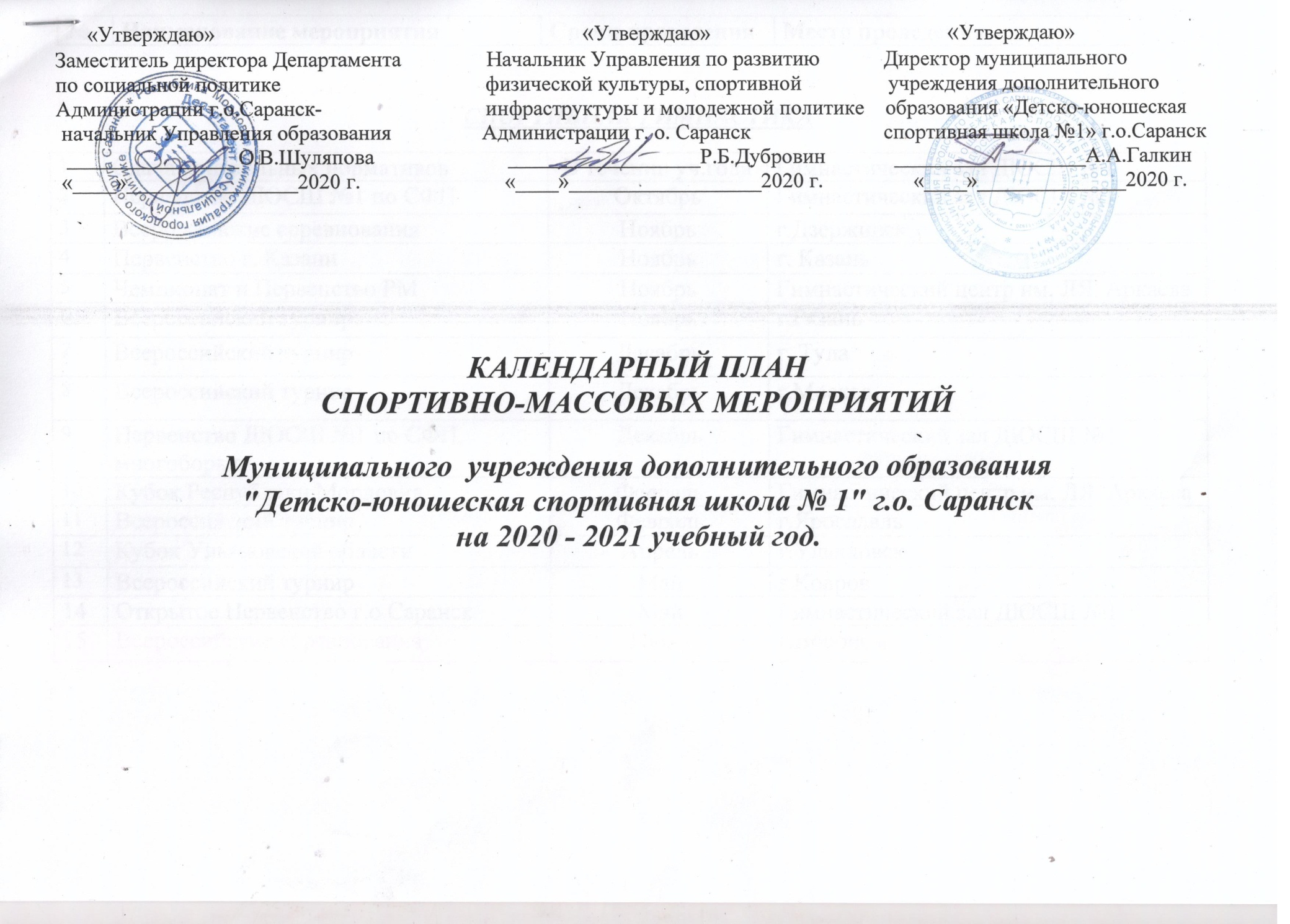 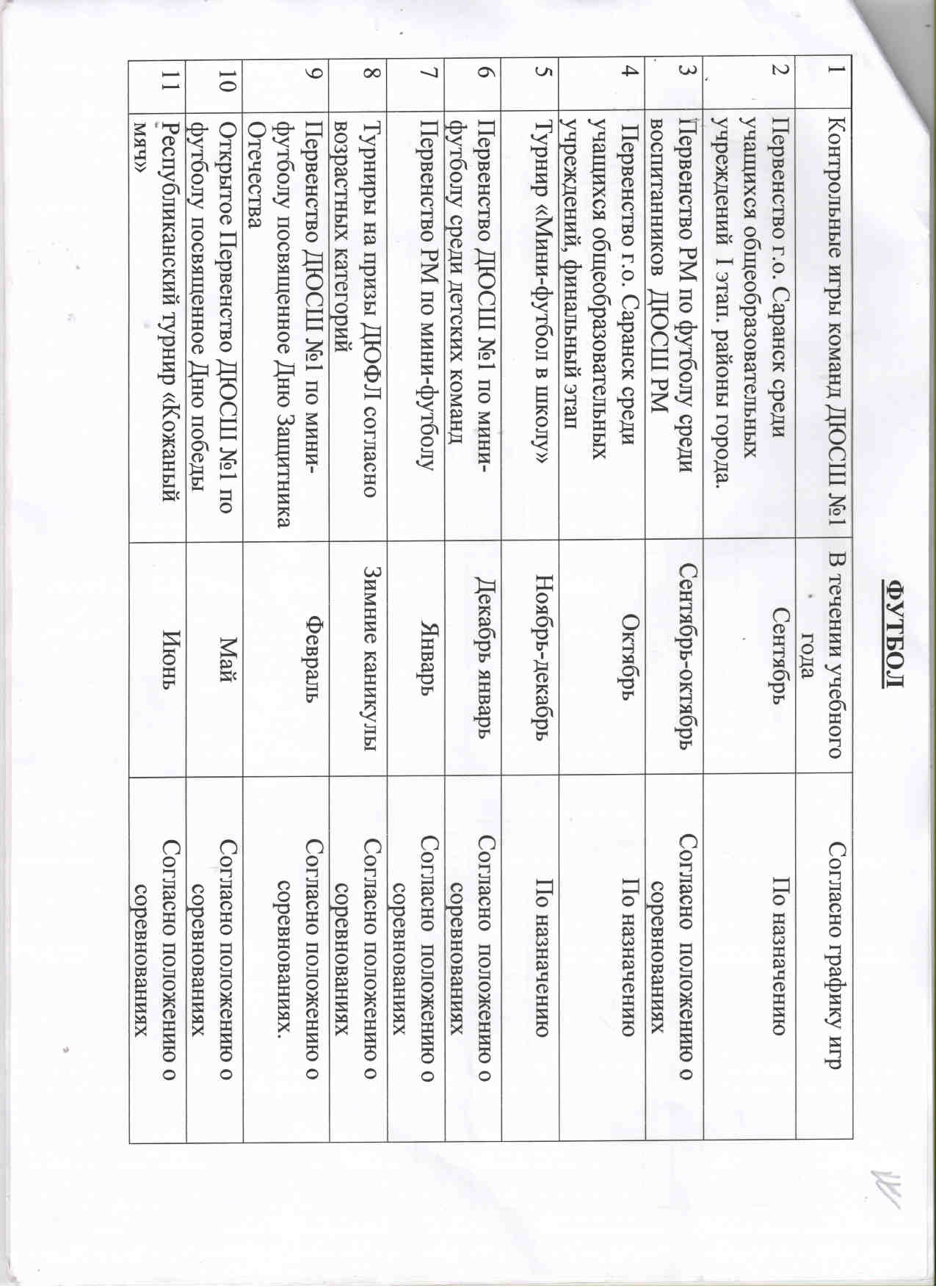 6.Выполнение воспитанниками требований для присвоения спортивных званий и разрядов
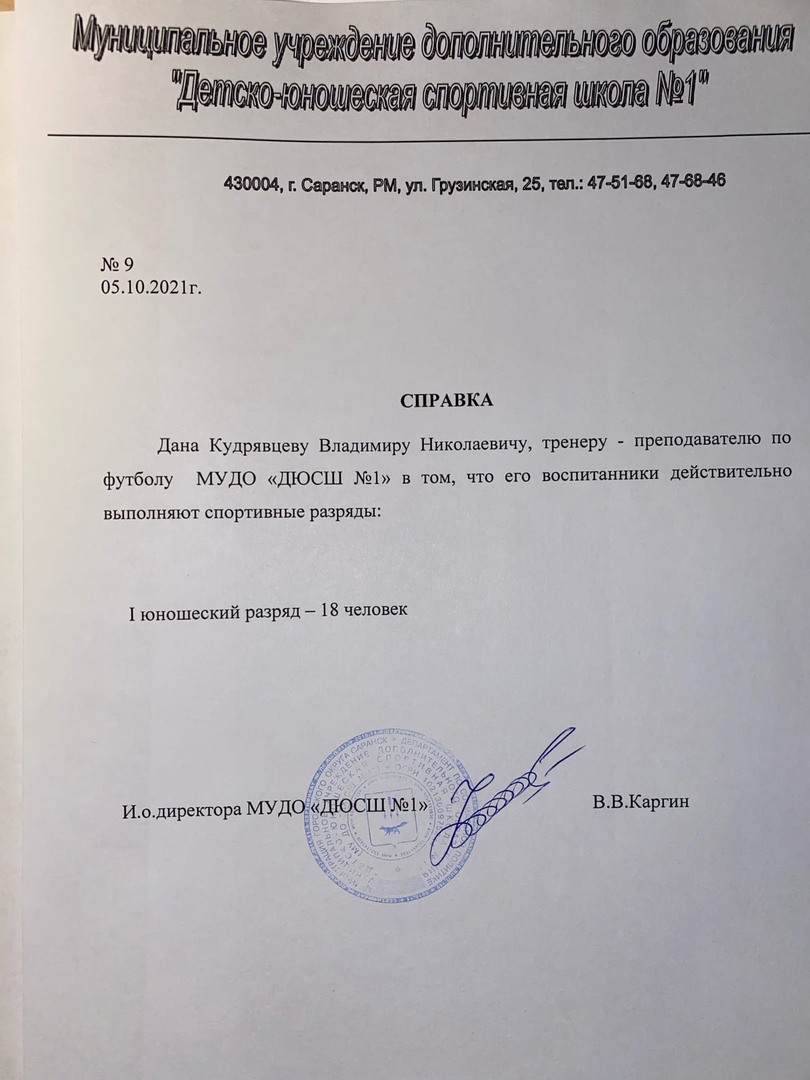 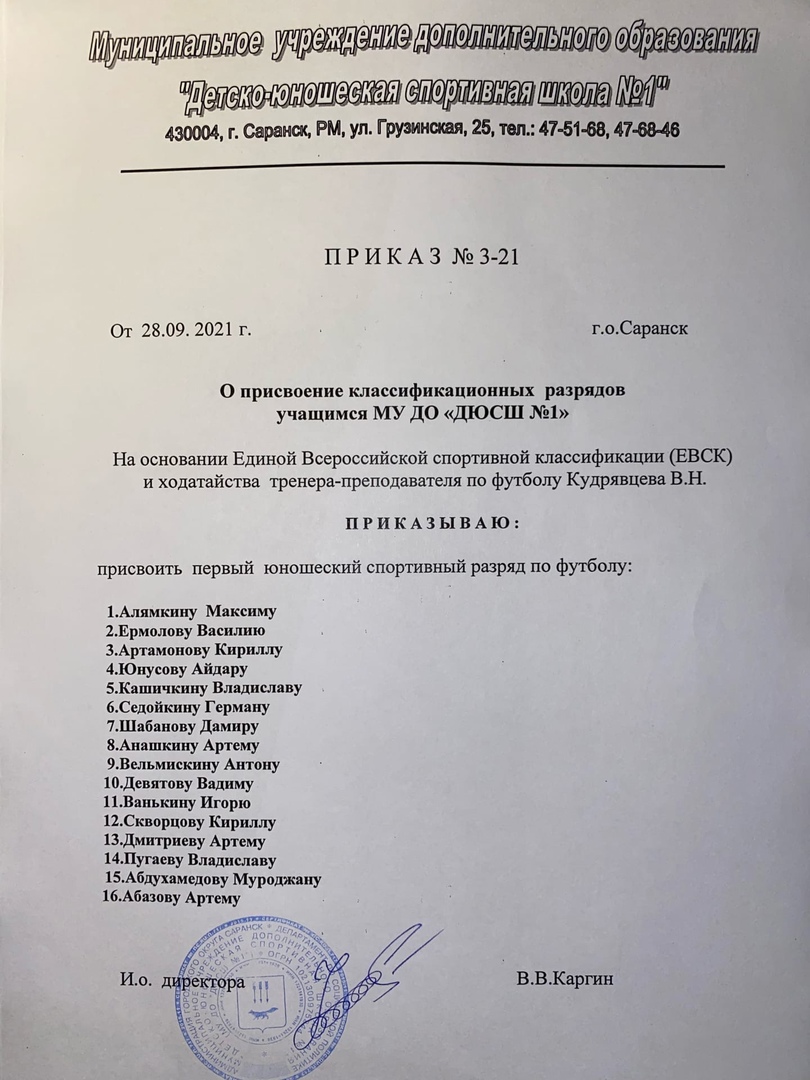 7.Проведение открытых мастер-классов, мероприятий
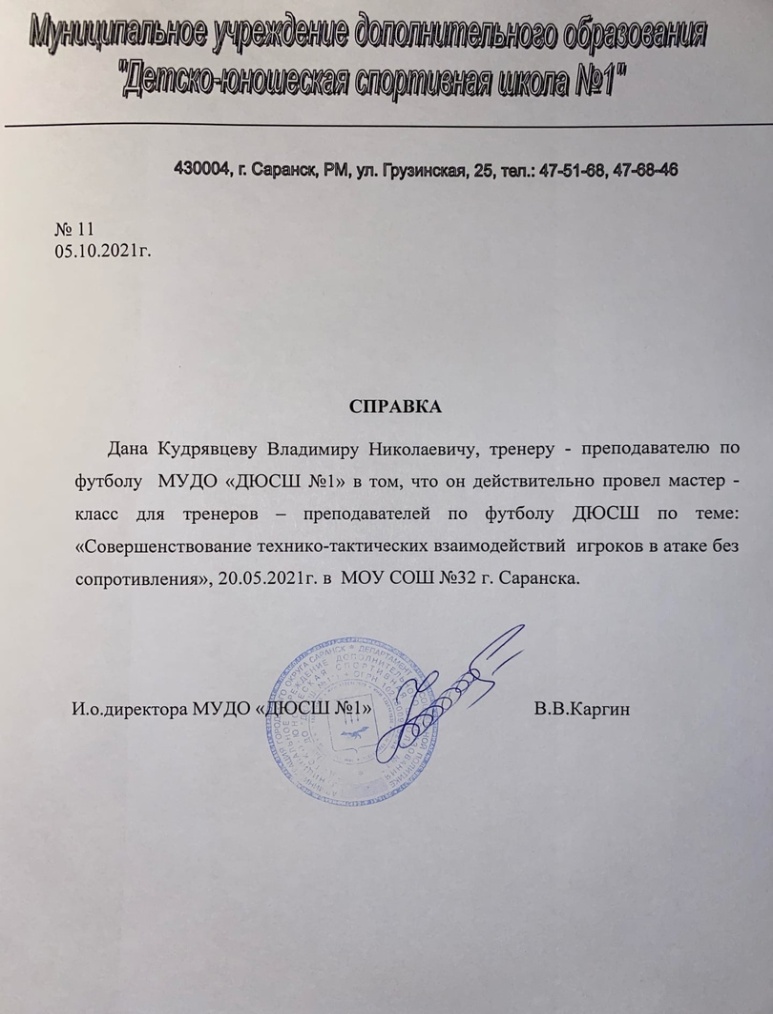 На уровне образовательной организации:

Провел мастер - класс для тренеров – преподавателей  по футболу ДЮСШ по теме:  «Совершенствование технико-тактических взаимодействий игроков в атаке без сопротивления»,  20 мая 2021г.
на стадионе МОУ СОШ №32.
8.Выступления  на заседаниях методических советов, конференциях, педагогических чтениях, семинарах,  секциях.
На республиканском уровне:
 
Принимает активное участие 
в обслуживании матчей по футболу
муниципального и  республиканского уровня.
9. Результаты участия воспитанников в официальных соревнованиях
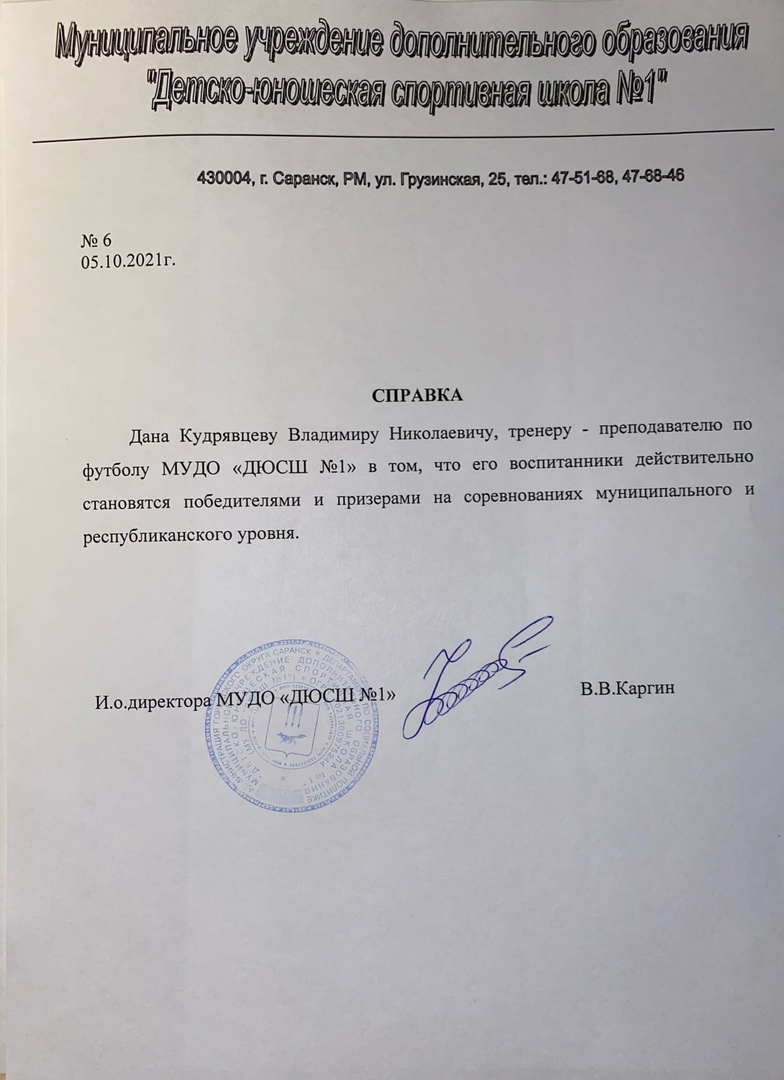 Муниципальный  уровень:
III место в традиционном муниципальном
турнире по мини – футболу «Кубок Ростра»
Республиканский уровень:
I место в республиканском турнире по мини-футболу среди команд 2005г.р. 
II место в республиканском турнире по мини-футболу на призы ДЮФЛ РМ среди команд 2006 г.р.. 25.04.2021 г.
I место в Региональном Фестивале по мини-футболу 2005 г.р.
I место в Региональном Фестивале по мини-футболу 2006 г.р.
III место в Первенстве РМ по мини-футболу 2020 года среди  детских команд 2005-2006 г.р.
Всероссийский уровень:
III место в Фестивале футбола «Кстовская весна-2021» 2008 г.р.
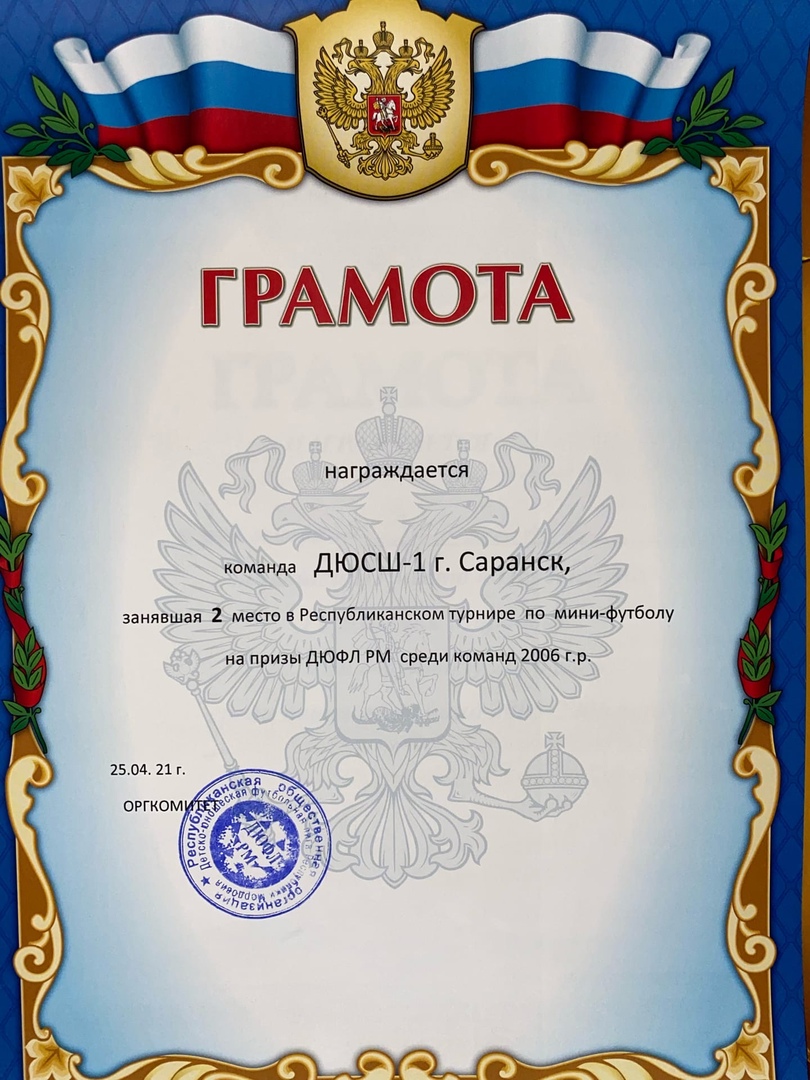 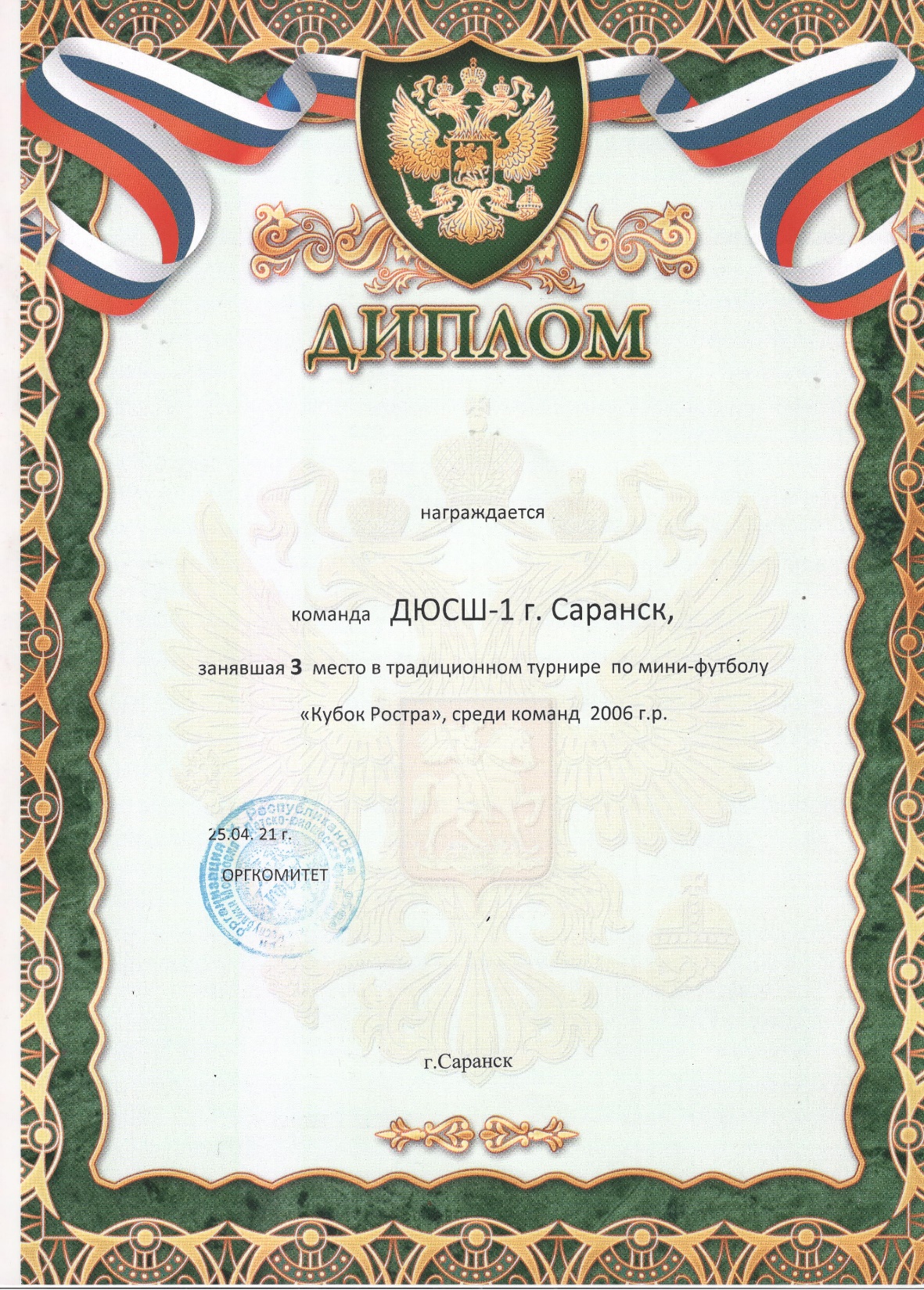 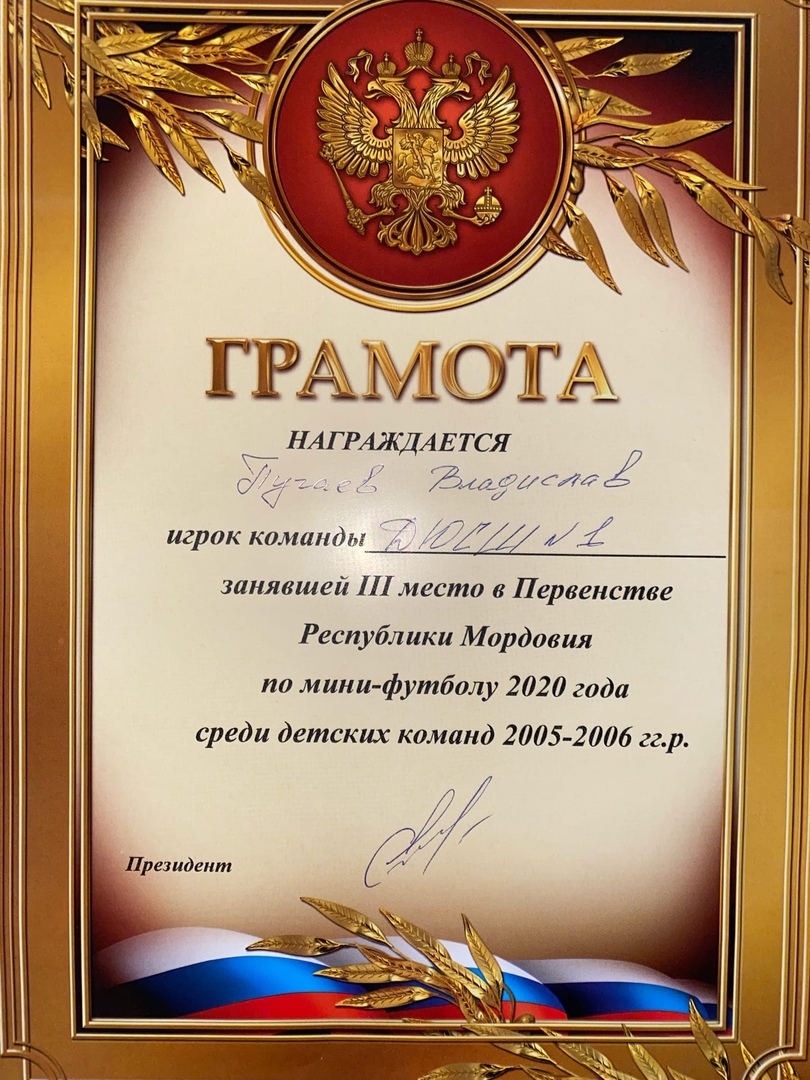 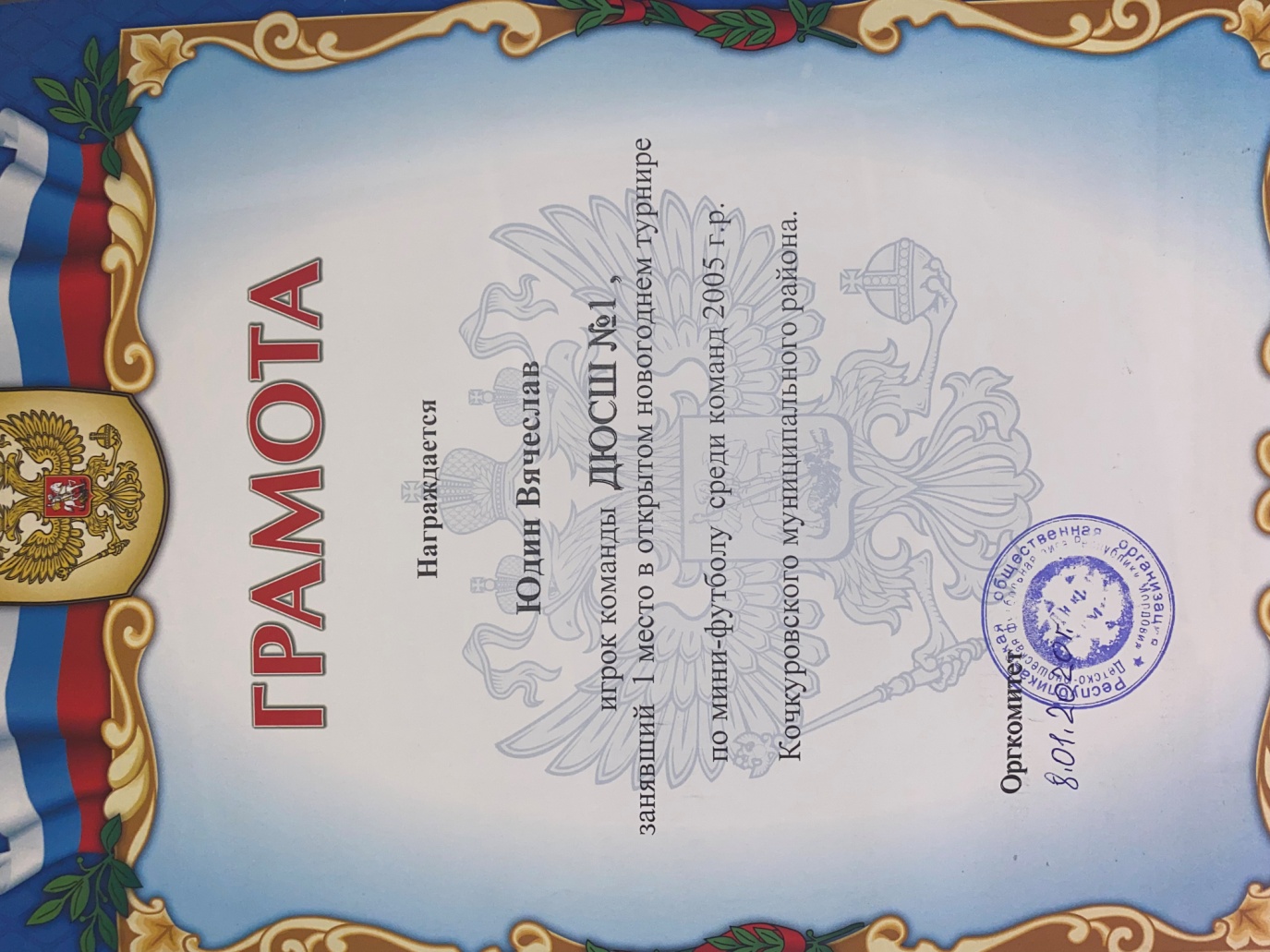 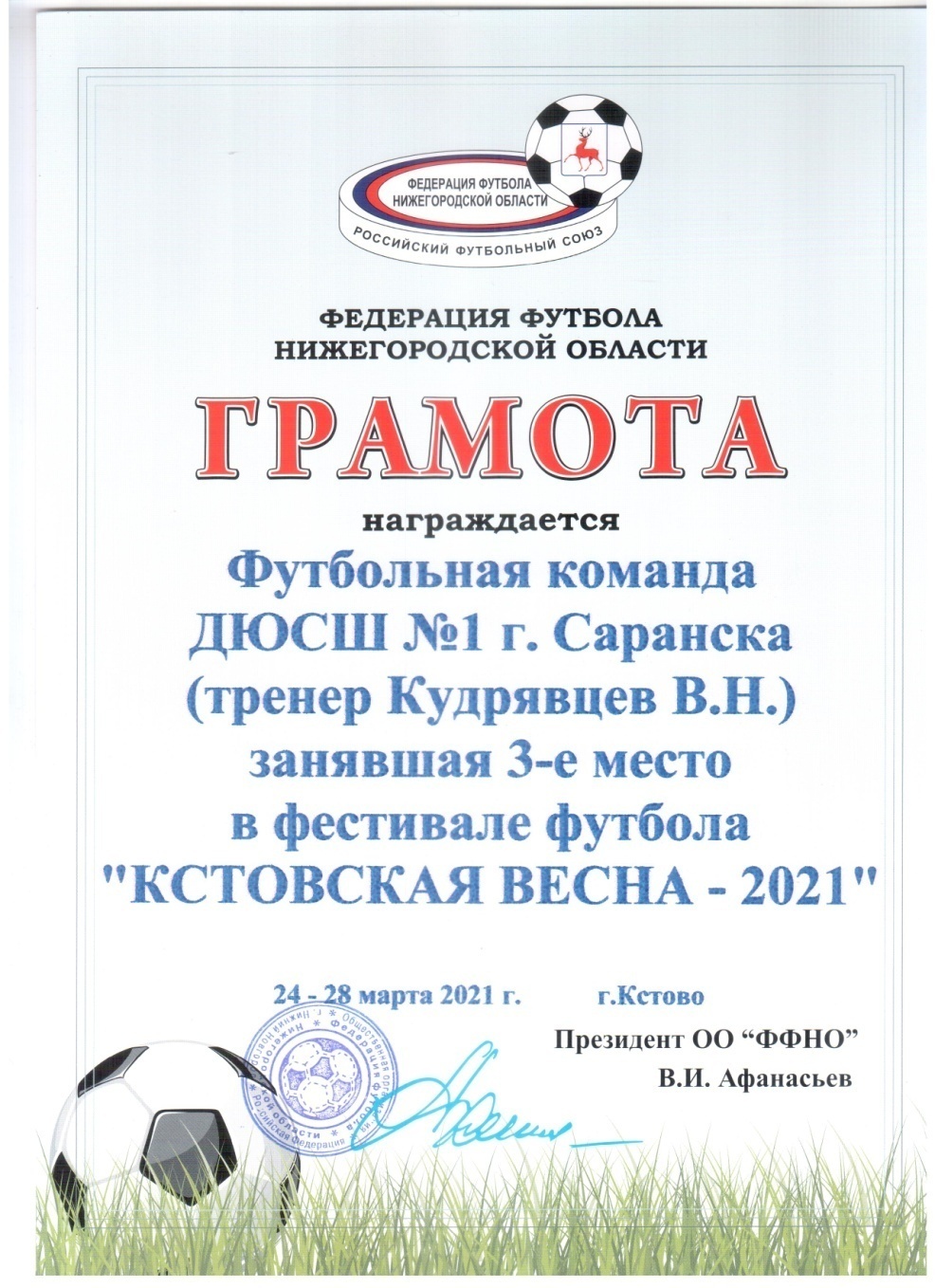 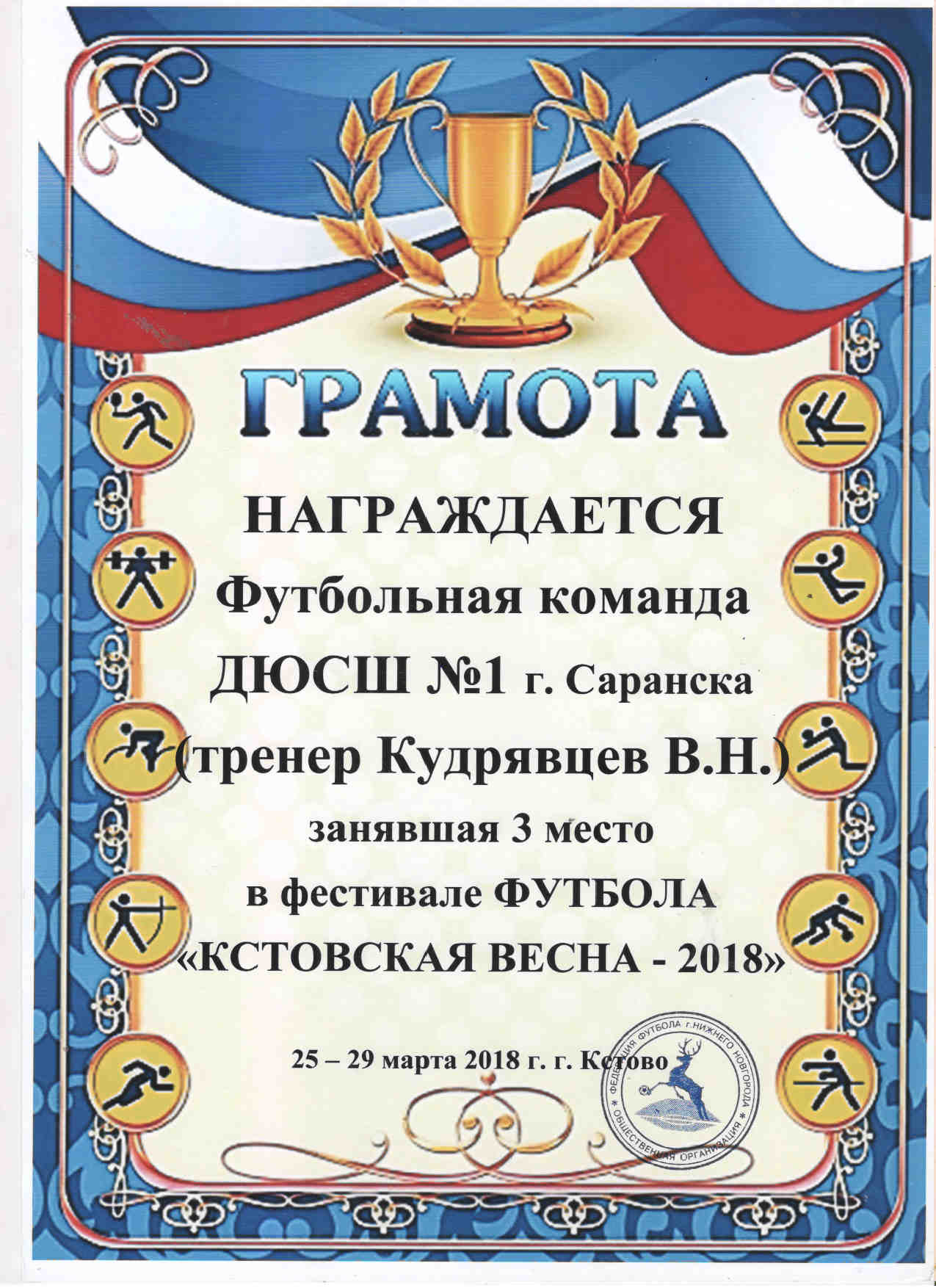 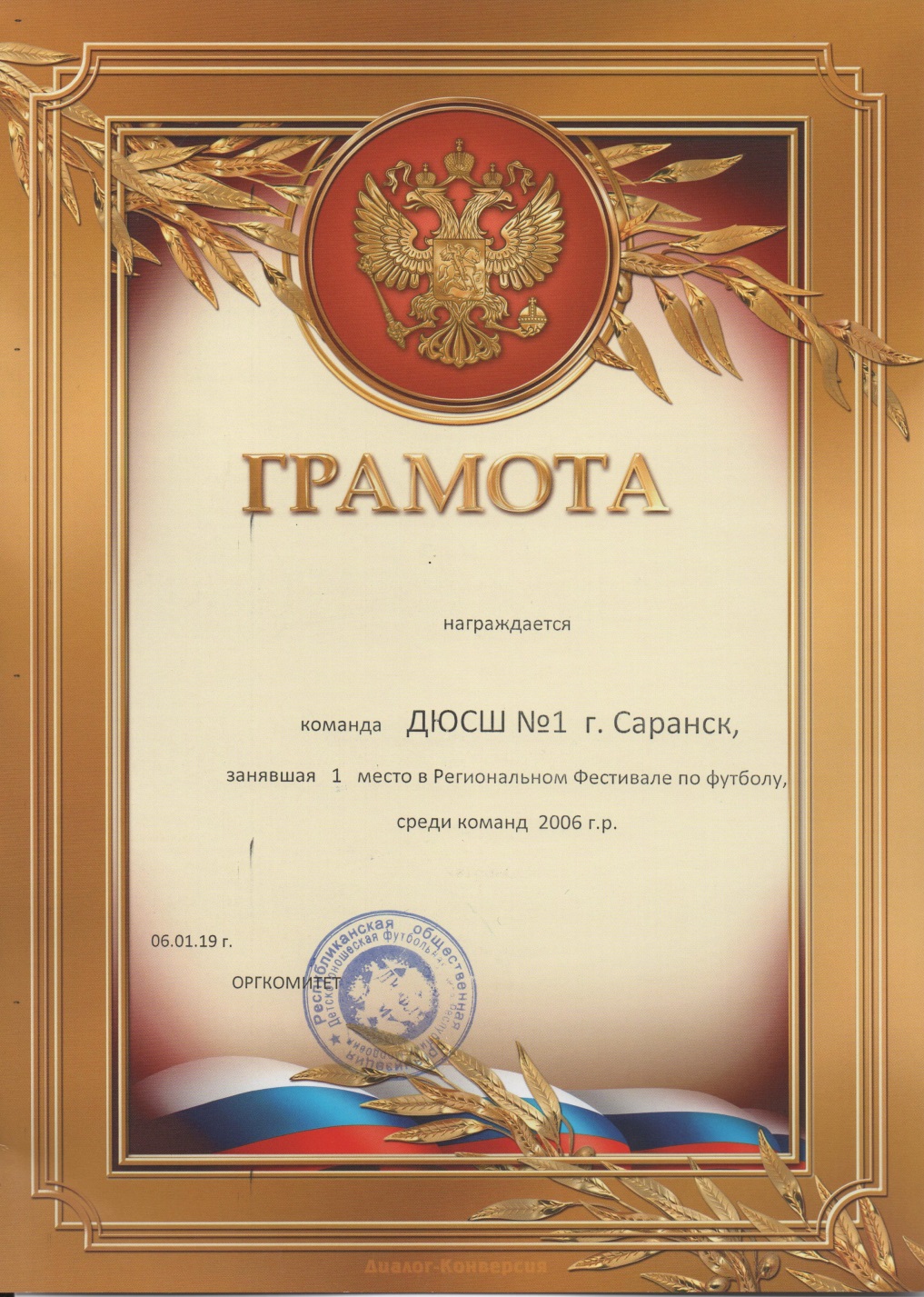 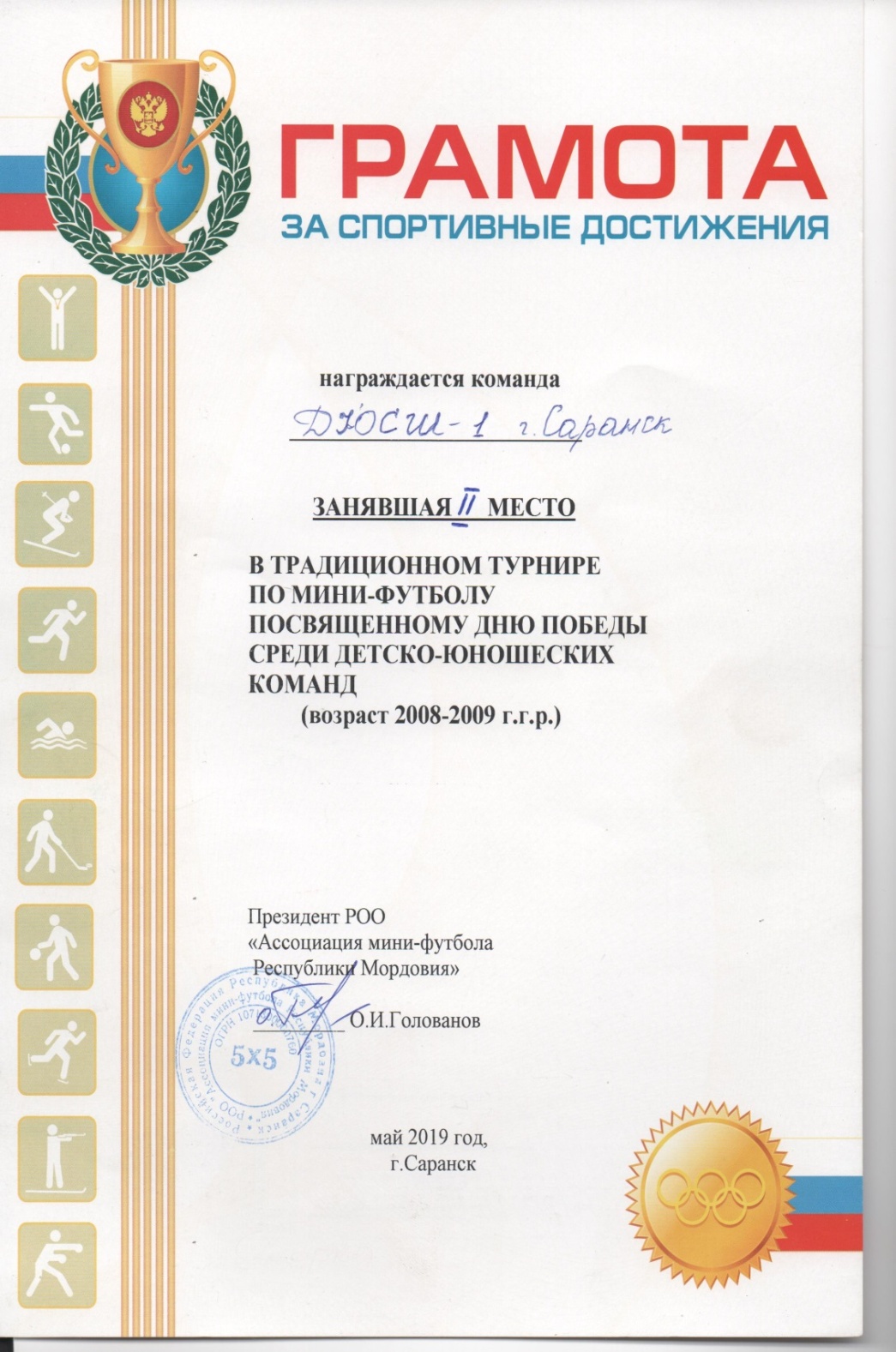 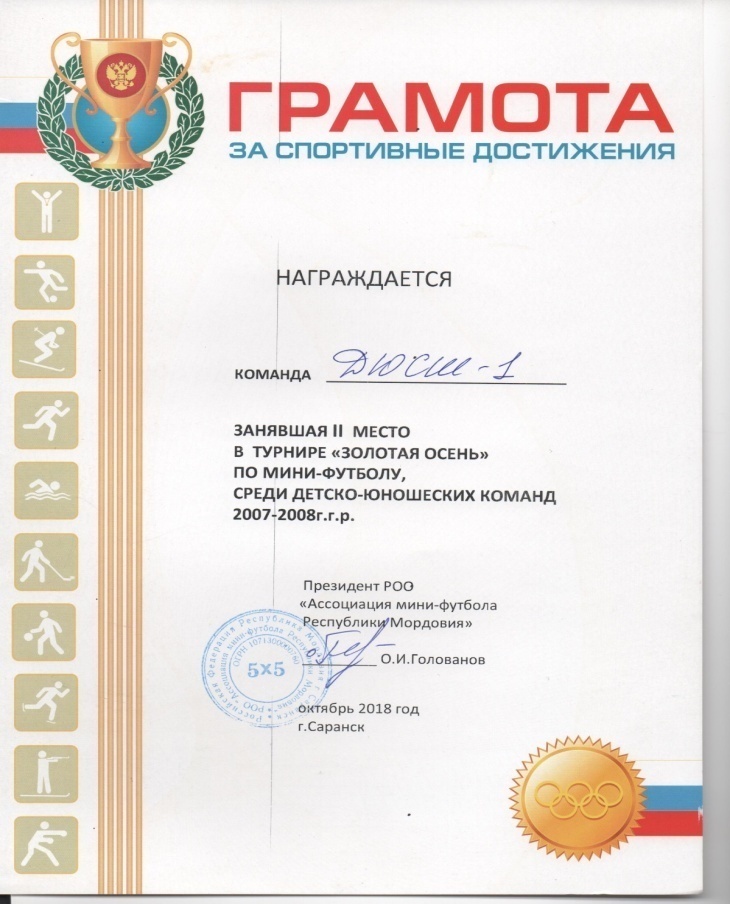 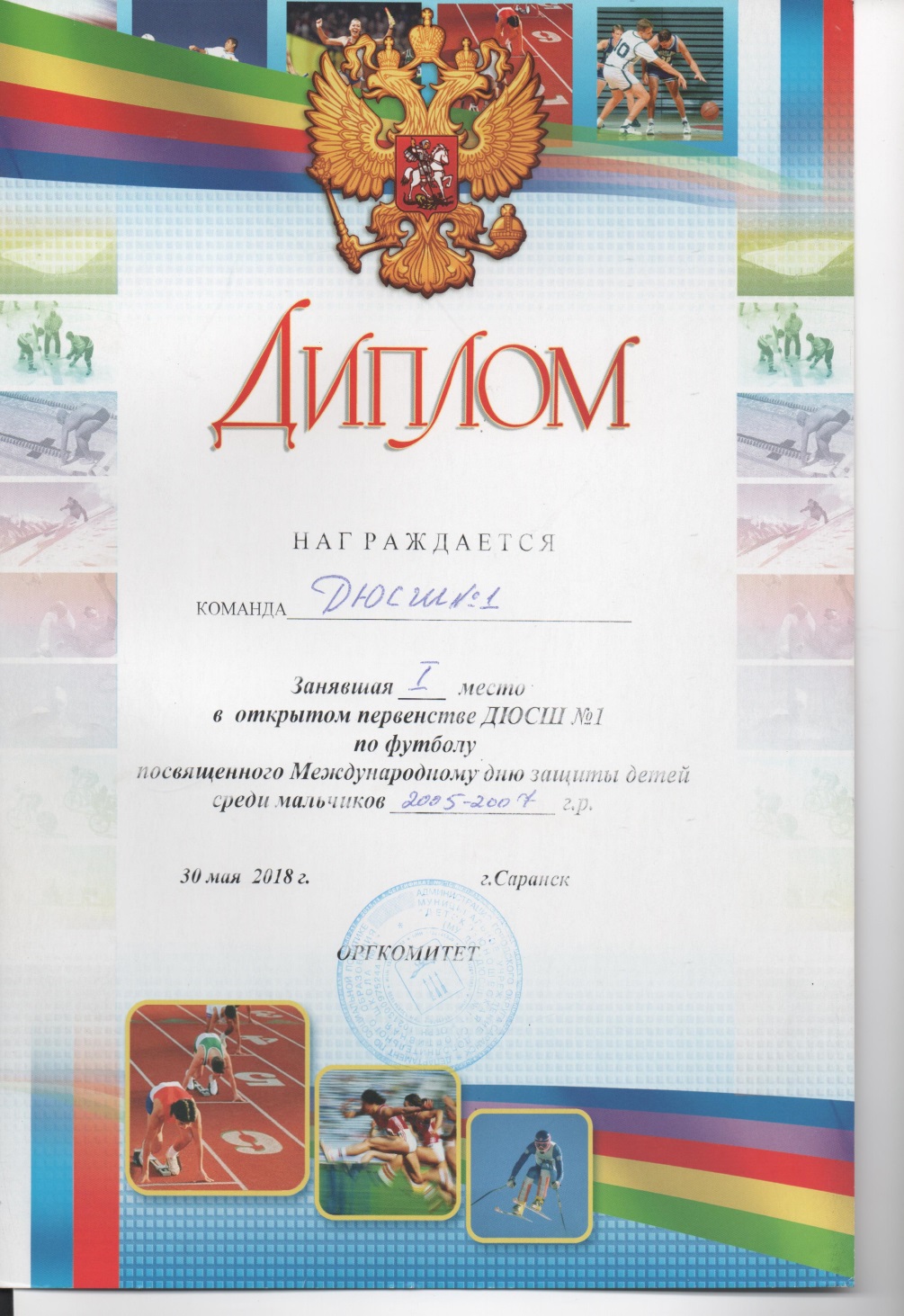 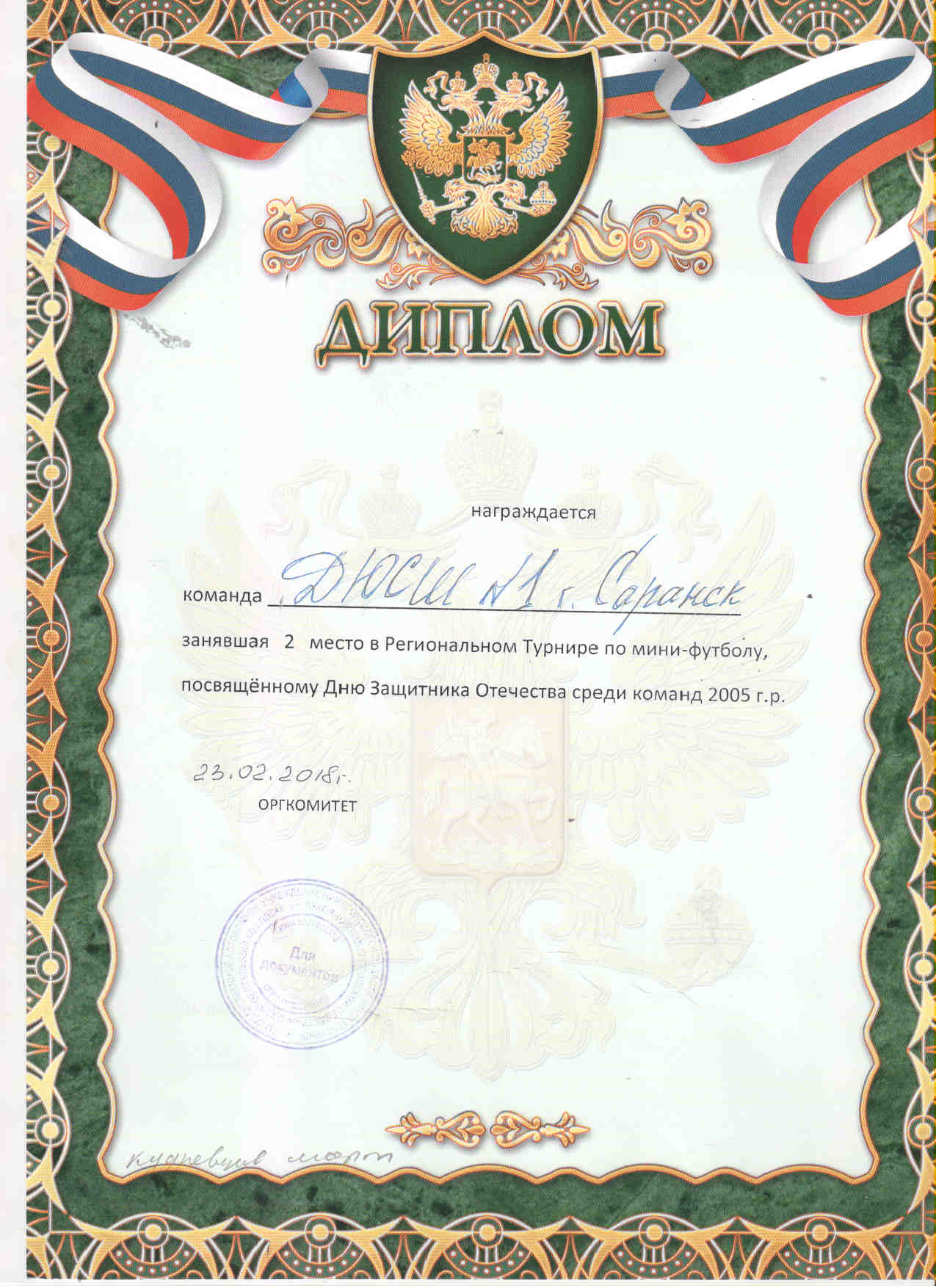 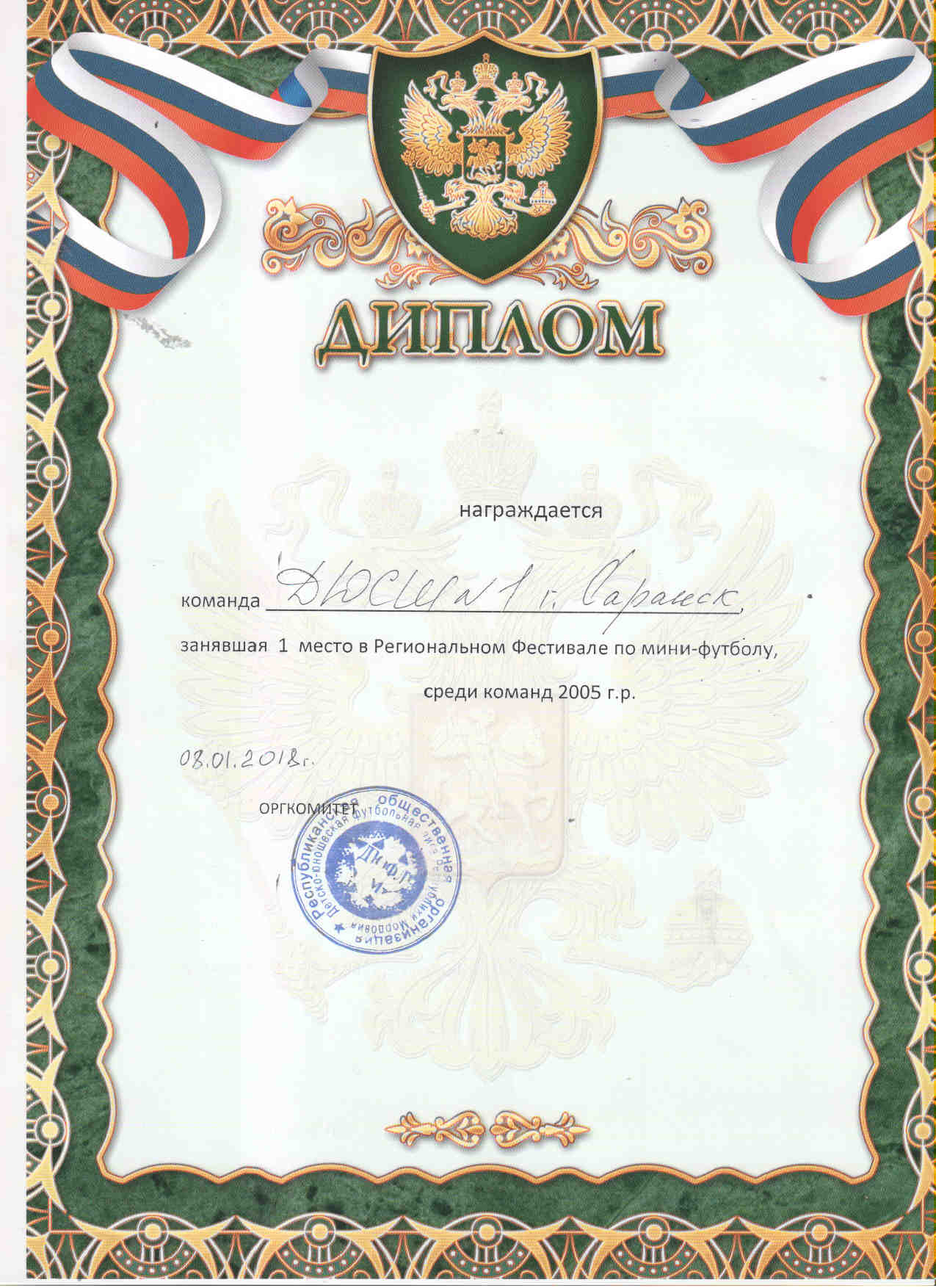 10.Система взаимодействия с родителями воспитанников
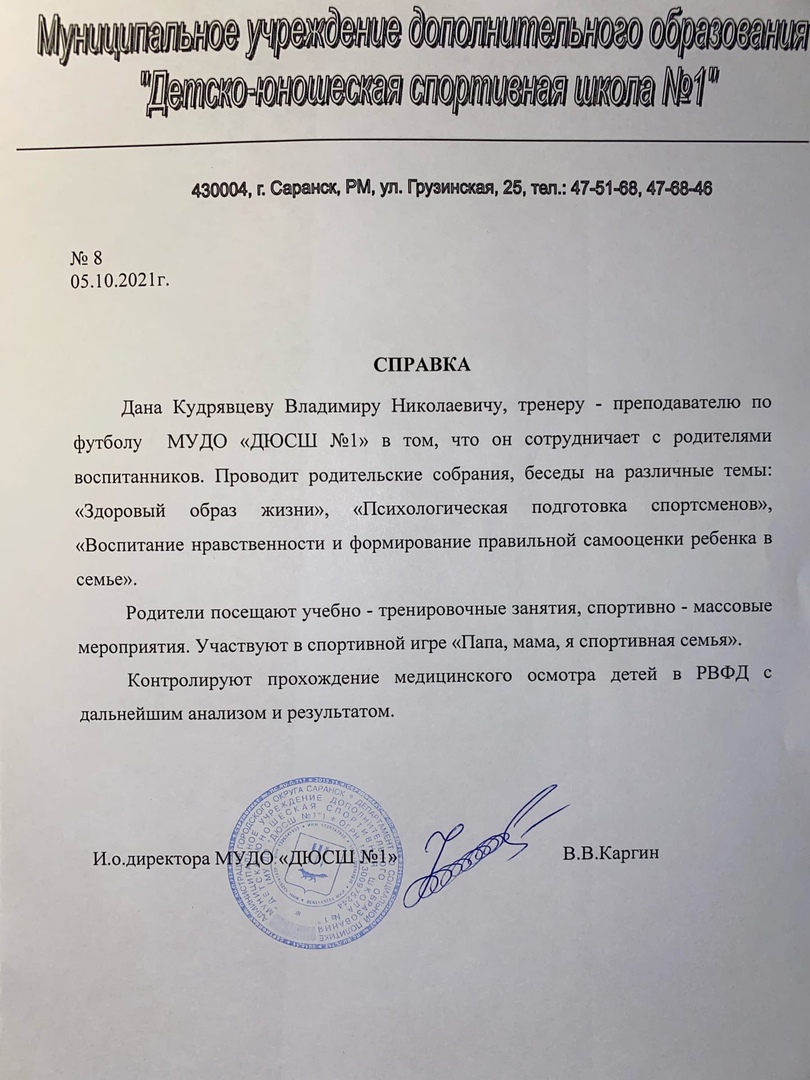 Родительские собрания (сентябрь, декабрь, февраль, май)
Проведение бесед на темы: «Здоровый образ жизни», «Воспитание нравственности и формирование правильной самооценки ребенка в семье», «Психологическая подготовка спортсменов»,  «Специфика семейного воспитания: позитивное и негативное», «Физиологическое взросление и его влияние на формирование личностных качеств спортсмена» (в течение учебного года)
Посещение учебно-тренировочных занятий, спортивно-массовых мероприятий (в течение учебного года)
Контроль за прохождением медицинского осмотра обучающихся в республиканском врачебно-физкультурном диспансере
11.Наличие публикаций,  включая  интернет-публикации
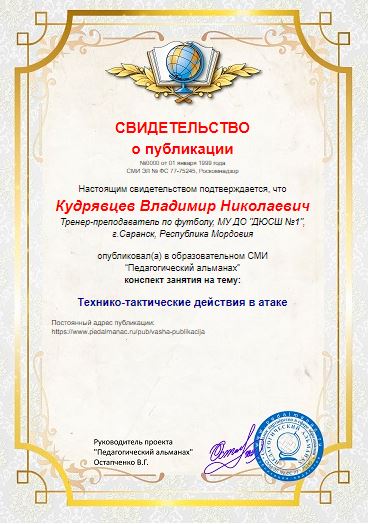 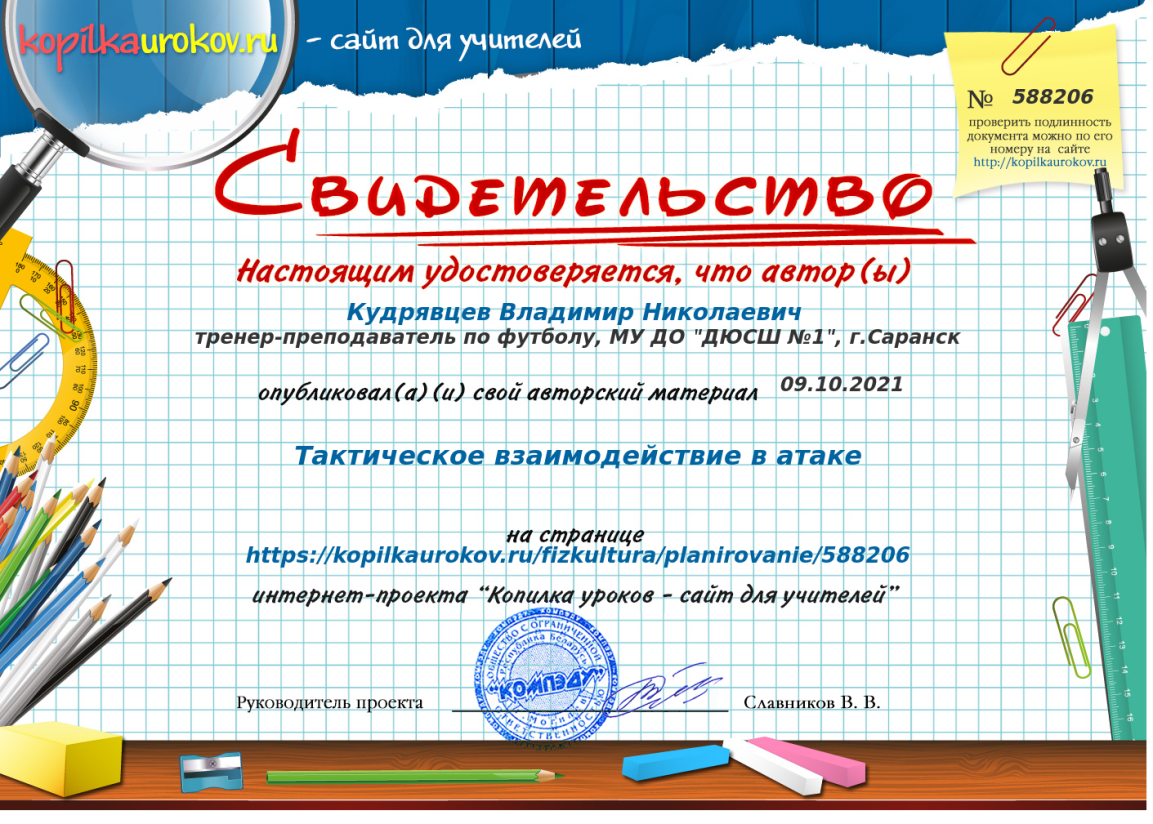 11.Наличие публикаций, авторских программ, методических пособий, методических рекомендаций
МУНИЦИПАЛЬНЫЙ УРОВЕНЬ
Разработано методическое
пособие «Методы развития
координационных способностей
у юных футболистов».

Утверждено ФГБОУ ВПО «МГПУ
им. М. Е. Евсевьева, факультет
«Физическая культура»
Трескин М.Ю. – кандидат
педагогических наук, доцент
кафедры физического
воспитания и спортивных
дисциплин  05.10.2021г.
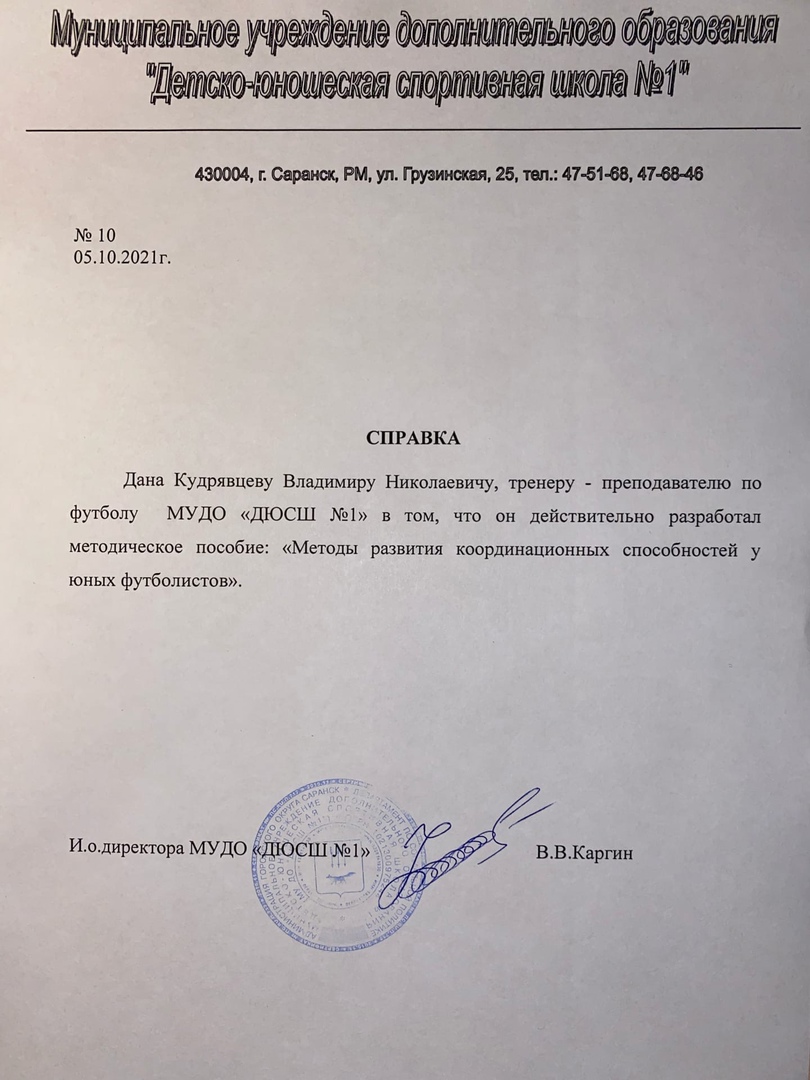 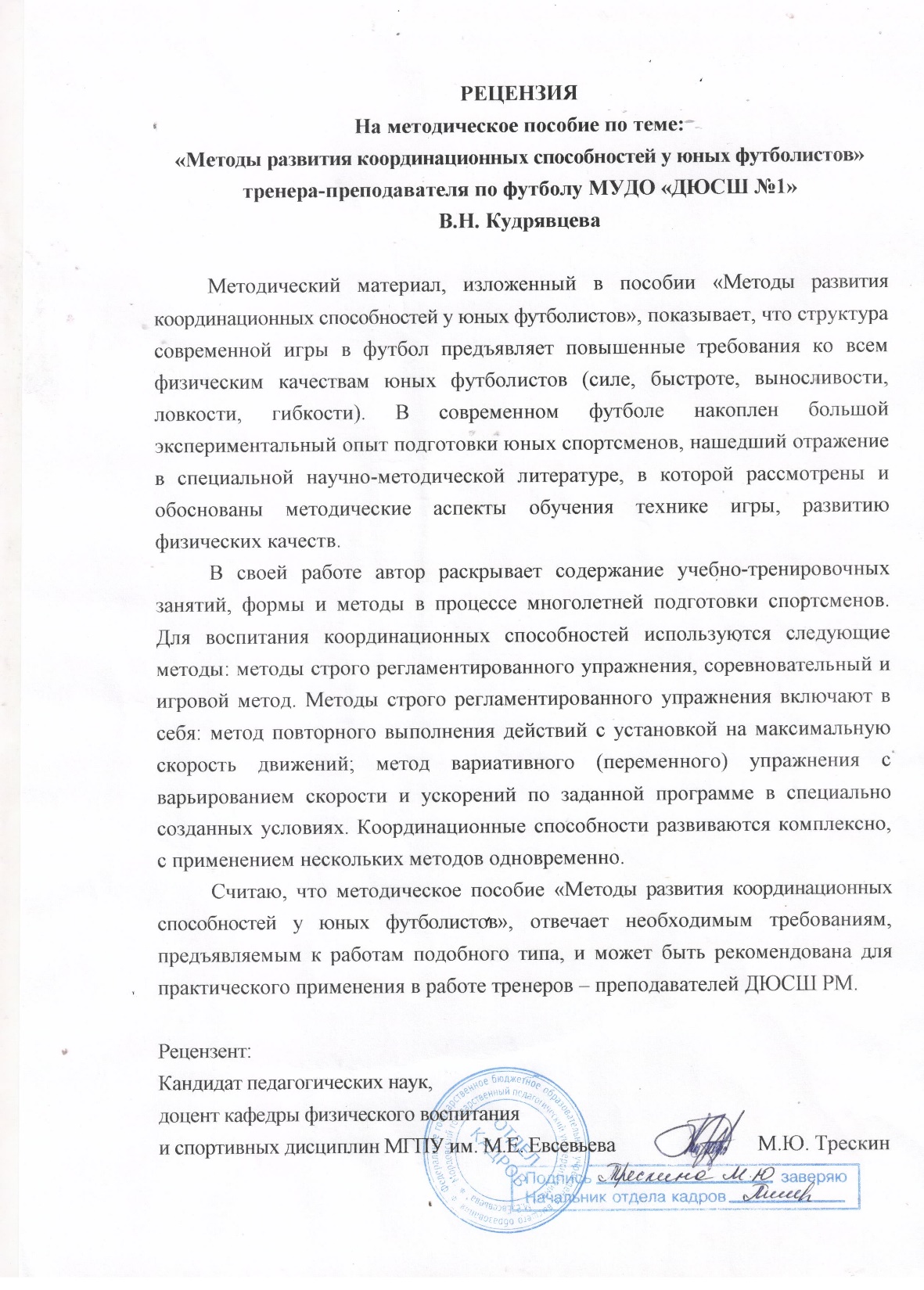 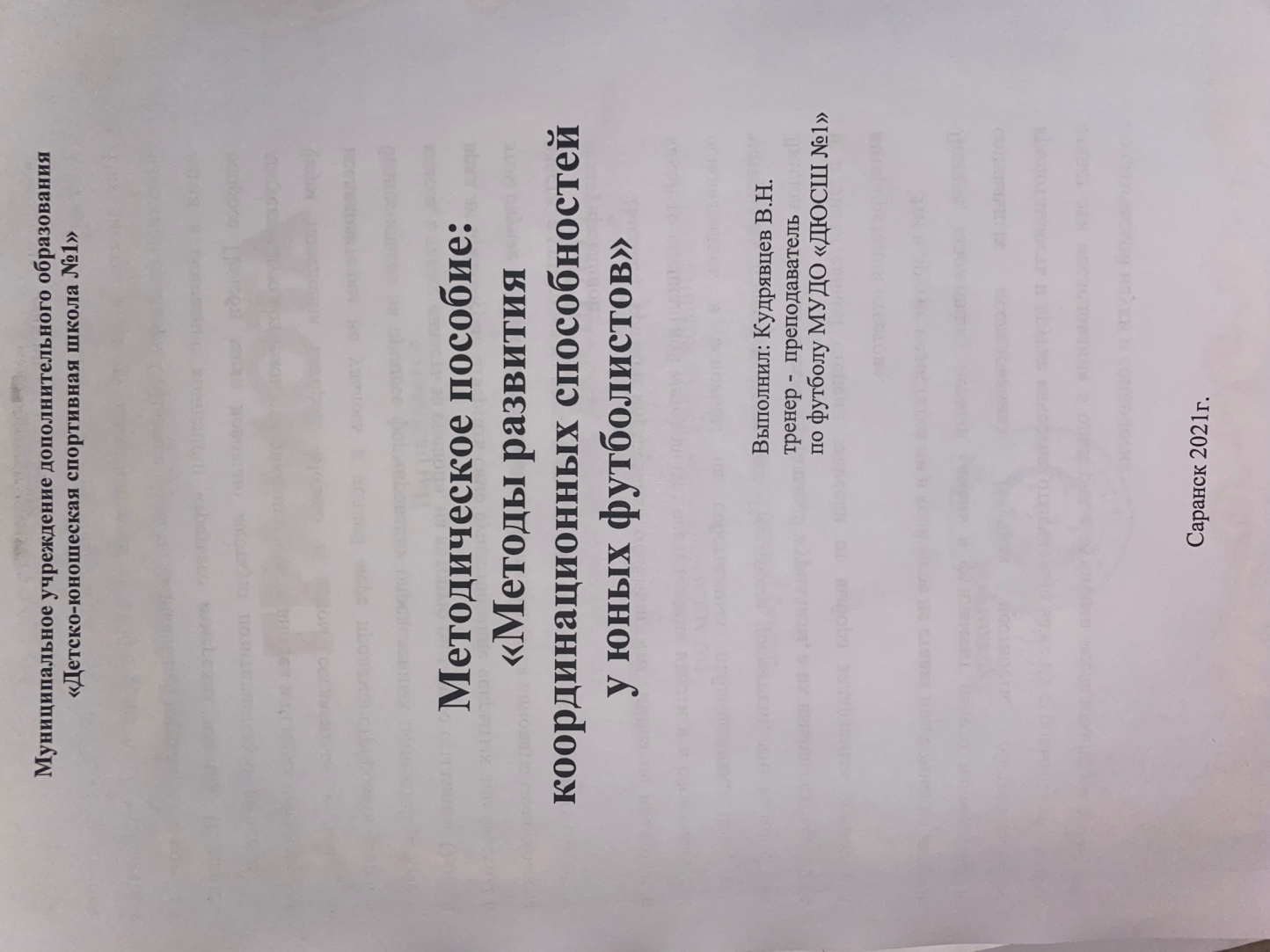 14.Награды и поощрения
Республиканский уровень:
       Награжден Почетной грамотой Государственного Собрания Республики Мордовия за многолетний и добросовестны труд, большой вклад в развитие физической культуры и спорта, 19.07.2019 г.

      Всероссийский уровень:
         Имеет Благодарственное письмо  ОО «Федерация футбола Нижнего
Новгорода», от 28.03.2021 г.
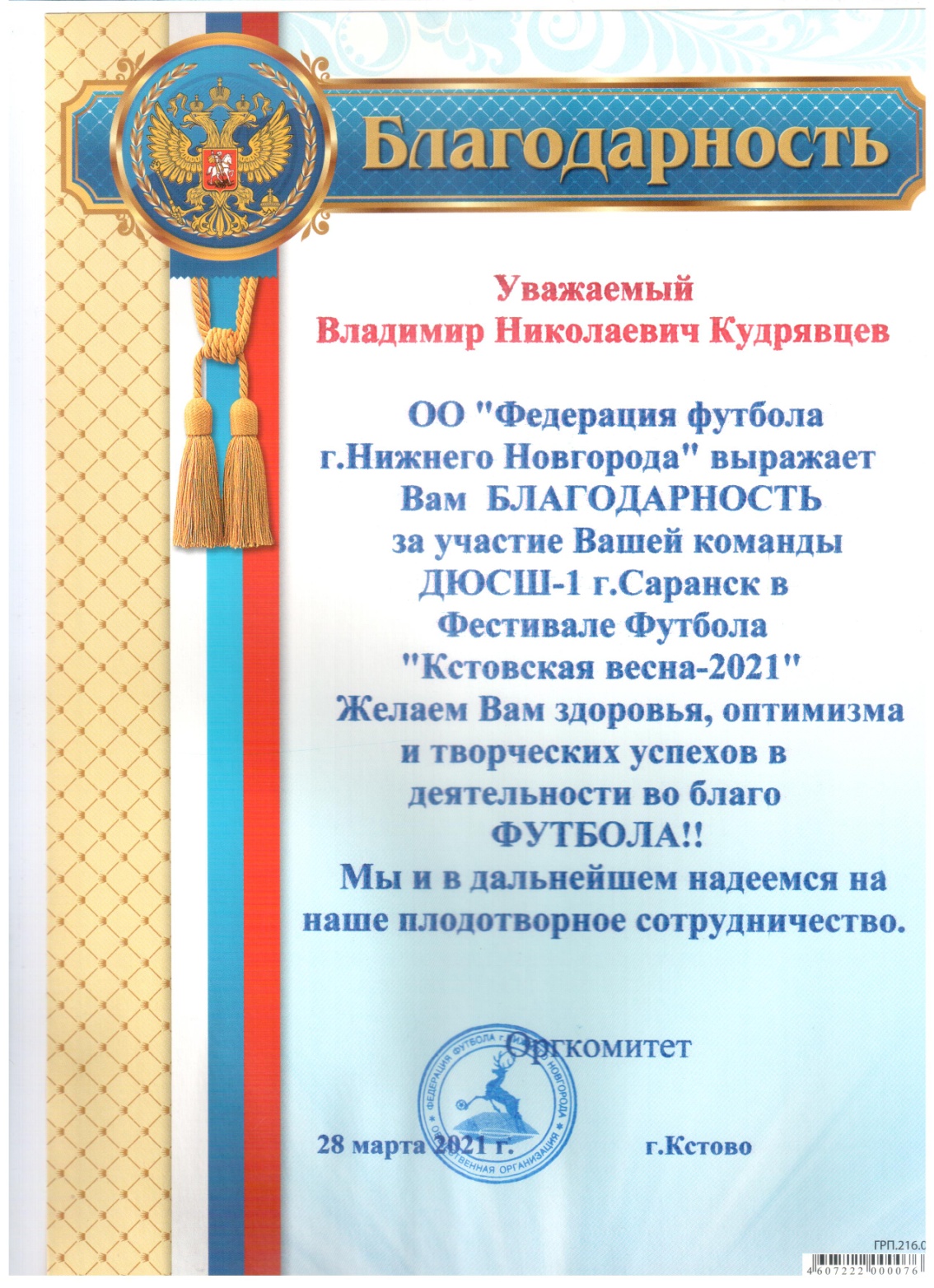 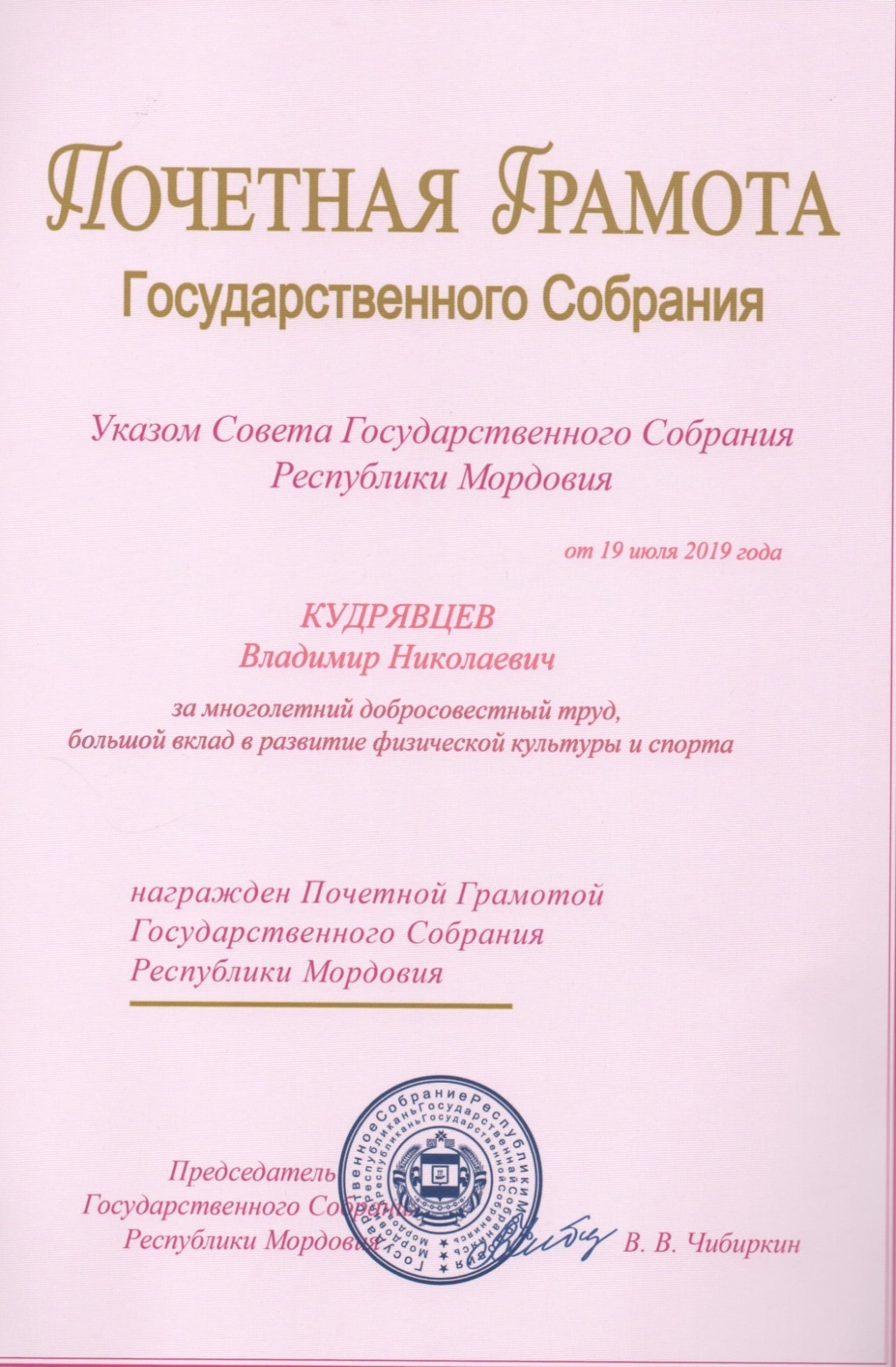